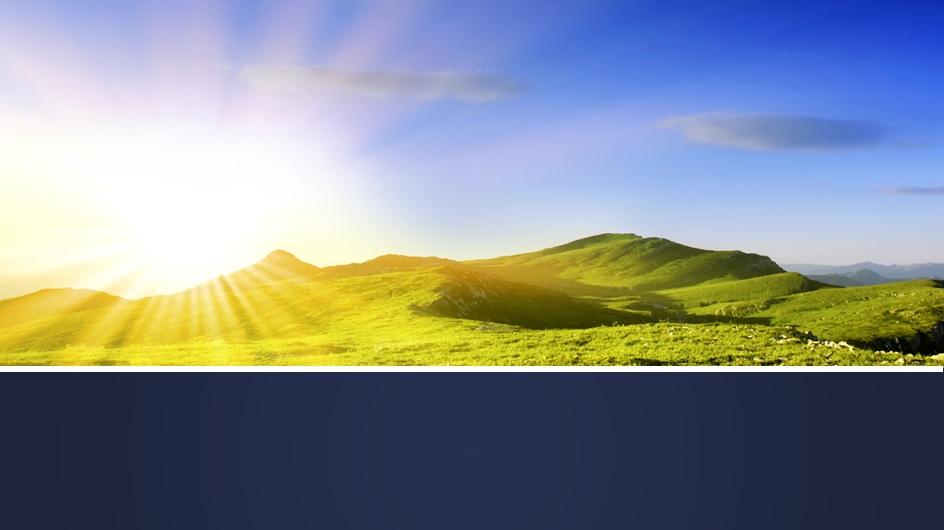 Υποκειμενικές επιρροές μέσω
Των 10 Σπερματικών Ομίλων
Του David E. Hopper
[Speaker Notes: Today’s talk is Part II of a discussion on Seed Group 5 – Political Organizers

Brief recap of themes from January’s talk.....I discussed:
The nature of Will energy and how its connected with this Seed Group
...and the difference between a Leader and Statesman
If you missed last month’s talk, its available on Makara.us.


Η σημερινή ομιλία είναι το 2o Μέρος της συζήτησης για τον Σπερματικό Όμιλο 5 – Πολιτικοί Οργανωτές

Μια σύντομη ανακεφαλαίωση των θεμάτων από την ομιλία του Ιανουαρίου.....Συζήτησα:
Την φύση της ενέργειας της θέλησης και πώς συνδέεται με αυτόν τον Σπερματικό Όμιλο 
...και την διαφορά ανάμεσα στον Ηγέτη και τον Πολιτευτή
Εάν χάσατε την ομιλία του προηγούμενου μήνα, είναι διαθέσιμη στο Makara.us.

**********************************************************************************
Today, I’ll talk about “other” various topics related to the Political Organizers group:

Path to International Consciousness
The Need for Vision from members of this group
Addressing  Problems of Humanity
Nature of Spiritual Tension
Upcoming 2025 Conclave and what it could portend for humanity 
****************************************************** ********************************
Σήμερα, θα μιλήσω για  κάποια  άλλα θέματα που σχετίζονται με τον όμιλο των Πολιτικών Οργανωτών

Την Πορεία προς μια Παγκόσμια Συνείδηση
Tην Ανάγκη του Οράματος από τα μέλη αυτής της ομάδας
Την αντιμετώπιση των Προβλημάτων της Ανθρωπότητας
Την Φύση της Πνευματικής Έντασης
Το επερχόμενο Κονκλάβιο/ Σύσκεψη του 2025 και τι θα μπορούσε να προμηνύει για την ανθρωπότητα]
Η Ατραπός της
 Παγκόσμιας Συνείδησης
Path to International Consciousness
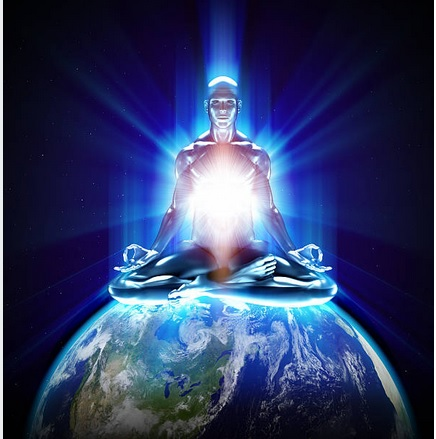 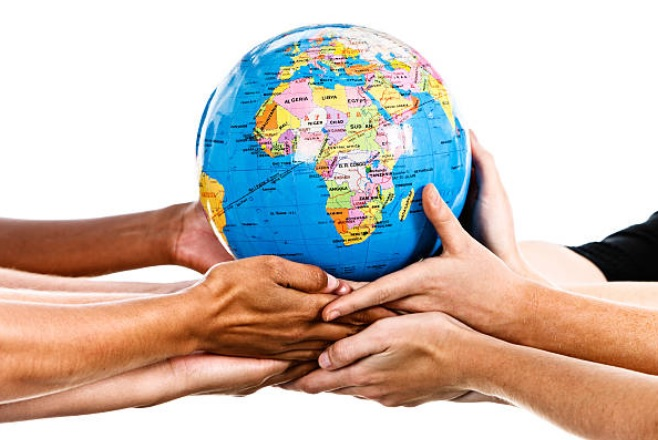 [Speaker Notes: The Path to International Consciousness
Η Ατραπός της Παγκόσμιας Συνείδησης

From the inception of the idea of the 10 Seed (Service) Groups, the Hierarchy and Ashrams sought to establish and develop an international consciousness in the minds of the everyday man. This level of awareness is showing that all nations, who are engaging through a political, economic, educational, cultural, and scientific sharing, are generating a vital and energetic interplay. By developing and establishing an attitude of international interdependence and interrelation, that nations would, over time, will understand that a policy of isolation and separativeness must cease and is not in their best interest. It’s the notion that “...in order to thrive, we must work together”. 

Από την αρχή της  σύλληψης της ιδέας των 10 Σπερματικών Ομίλων (Υπηρεσίας ), η Ιεραρχία και τα Άσραμ προσπάθησαν να εδραιώσουν και να αναπτύξουν μια διεθνή συνείδηση ​​στον νου του ανθρώπου. Αυτό το επίπεδο συνείδησης  δέχεται ότι όλα τα έθνη, που συμμετέχουν μέσω ενός πολιτικού, οικονομικού εκπαιδευτικού, πολιτιστικού και επιστημονικού μερισμού, δημιουργούν μια ζωτική και ενεργητική αλληλεπίδραση. Αναπτύσσοντας και τηρώντας μια στάση διεθνούς αλληλεξάρτησης και αλληλοσυσχέτισης, τα έθνη θα καταλάβουν, με την πάροδο του χρόνου, ότι κάθε πολιτική απομόνωσης και χωριστικότητας πρέπει να σταματήσει και ότι δεν είναι προς το συμφέρον τους. Η ορθή ιδέα  είναι: «...για να ευημερήσουμε, πρέπει να εργαστούμε μαζί».

The challenge in accepting this idea and vision has rested squarely on nations that are limiting themselves through national egoism, pride and racial hatreds......this would describe countries like North Korea, Russia and Syria, who because of their tensions with their neighbors and the world, have isolated themselves from these types of intercultural exchanges.

Η πρόκληση για την αποδοχή αυτής της ιδέας και του οράματος  περιορίζεται από τα έθνη εκείνα που  δρουν με εθνικό εγωισμό, υπερηφάνεια και φυλετικό μίσους... χώρες όπως η Βόρεια Κορέα, η Ρωσία και η Συρία, που λόγω των εντάσεων τους με τους γείτονες και τον κόσμο έχουν απομονωθεί από αυτούς τους τύπους διαπολιτισμικών ανταλλαγών.

Members of the Political Organizers group are mindful that their work should strive to make mankind aware that it is collectively part of the One Humanity, irrespective of nation, race, color, language or stage of evolutionary path. They can do this by promoting a spirit of international inter-dependence, inter-relation and cooperation. The United Nations is a demonstration of this possibility and underlying spirit aiming at synthesis. This is a stepping stone towards creating an attitude and awareness to help offset political rivalries and nationalism. Members of this group must employ the intuition to help define a path towards a brotherhood of nations based on common need and support. The end result will be the creation of a general movement towards better human relations and greater synthesis between all members.

Τα μέλη του Ομίλου των Πολιτικών Οργανωτών έχουν επίγνωση ότι έργο τους  είναι να κάνουν τους ανθρώπους  να συνειδητοποιήσουν ότι  αποτελούν ως σύνολο μέρος της Μίας Ανθρωπότητας, ανεξάρτητα από έθνος, φυλή, χρώμα, γλώσσα ή στάδιο εξελικτικής πορείας. Μπορούν να το κάνουν αυτό προωθώντας ένα πνεύμα διεθνούς αλληλεξάρτησης, αλληλεξάρτησης και αλληλοσυνεργασίας. Τα Ηνωμένα Έθνη αποτελούν  μια απόδειξη αυτής της δυνατότητας και του υποκείμενου πνεύματος που στοχεύει στη σύνθεση. Είναι ένα βήμα προς την δημιουργία μιας στάσης και  μιας  επίγνωσης που θα συμβάλει στην αντιστάθμιση των πολιτικών αντιπαλοτήτων και του εθνικισμού. Τα μέλη αυτού του ομίλου πρέπει να χρησιμοποιήσουν την διαίσθηση για να βοηθήσουν στην έναρξη μιας πορείας προς την αδελφότητα των εθνών που βασίζεται στην κοινή ανάγκη και υποστήριξη. Το τελικό αποτέλεσμα θα είναι η δημιουργία μιας κίνησης προς καλύτερες ανθρώπινες σχέσεις και μεγαλύτερη σύνθεση μεταξύ όλων των μελών.

On a subtle note, they also acknowledge our shared past and history can be considered like a birth pang of a mental orientation and awareness that we are moving towards becoming unified rather than the norm of reactivity we are currently living with, such as with countries in the Middle East, Russia and China.

Σε ένα πιο λεπτοφυές επίπεδο, τα έθνη αναγνωρίζουν το κοινό μας παρελθόν και η ιστορία θεωρείται ως γέννηση ενός νοητικού προσανατολισμού και της συνειδητοποίησης ότι κινούμαστε προς την ενοποίηση και όχι προς την συνηθισμένη νόρμα αντιδραστικότητας με την οποία ζούμε αυτήν τη στιγμή, όπως συμβαίνει με τις χώρες της  Μέσης Ανατολής, την Ρωσία και την Κίνα.

A common misconception is the belief that if we have a realization of One Humanity, it sacrifices national identity. The Political Organizers hold that any differences of language, culture, or national identity should remain, as these will contribute and enhance the beauty of the diversity created by these many groups within humanity. The higher aspiration holds that these groups should work free from interference, continue economic and cultural sharing, work in close collaboration and maintain right relationships, free from pride, greed, ambition, and functioning with goodwill. Any tendencies towards nationalism, racial superiority and antagonism should be negated and transcended. 

Μια κοινή παρανόηση είναι η πεποίθηση ότι αν δεχτούμε την Μία Ανθρωπότητα,  θυσιάζουμε την εθνική μας ταυτότητα. Οι Πολιτικοί Οργανωτές πιστεύουν ότι  οι υπάρχουσες διαφοροποιήσεις γλώσσας, πολιτισμού ή εθνικής ταυτότητας θα πρέπει να παραμείνουν, καθώς αυτές θα συμβάλουν και θα ενισχύσουν την ομορφιά της διαφορετικότητας που δημιουργεί αυτή η πολλαπλότητα στην ανθρωπότητα. Αυτές οι διαφορές από χώρα σε χώρα θα  πρέπει να υφίστανται χωρίς παρεμβάσεις, να αναγνωρίζονται στην οικονομική και πολιτιστική ανταλλαγή. Οι λαοί θα πρέπει να εργάζονται σε στενή συνεργασία και να διατηρούν ορθές  σχέσεις, απαλλαγμένες από υπερηφάνεια, απληστία, φιλοδοξίες, καθώς  και να λειτουργούν με καλή θέληση. Οποιεσδήποτε τάσεις προς τον εθνικισμό, την φυλετική ανωτερότητα και τον ανταγωνισμό πρέπει να αναιρούνται και να υπερβαίνονται.

Since the 1950s, cultural, scientific, business, and education exchanges, known as “Citizen Diplomacy”, have occurred and enhanced the countries involved. For example, in 1956 Van Cliburn, the American pianist, went to Moscow at the height of the Cold War for an international music competition. Representing the United States, he was a citizen diplomat. He won the competition and was recognized internationally not only as a great pianist, but for bridging a tense political and cultural gap that existed between the US and Soviet governments....a role the governments could not fill. In the last 60 years there has been a sharing of science, medical technology, business practices, educational initiatives, the arts, literature, music and philosophy by millions of citizen exchanges between the United States, Europe, and Asia. 

Από τη δεκαετία του 1950, πολιτιστικές, επιστημονικές, επιχειρηματικές και εκπαιδευτικές ανταλλαγές, γνωστές ως η «Διπλωματία του Πολίτη», έχουν λάβει χώρα και έχουν ενισχύσει τις εμπλεκόμενες χώρες. Για παράδειγμα, το 1956 ο Βαν Κλίμπερν, ο Αμερικανός πιανίστας, πήγε στη Μόσχα στο απόγειο του Ψυχρού Πολέμου για έναν διεθνή μουσικό διαγωνισμό. Εκπροσωπώντας τις Ηνωμένες Πολιτείες, ήταν ένας πολίτης διπλωμάτης, κέρδισε στον διαγωνισμό και αναγνωρίστηκε διεθνώς όχι μόνο ως σπουδαίος πιανίστας, αλλά και  ως γεφυροποιός  του τεταμένου πολιτικού και πολιτιστικού χάσματος που υπήρχε μεταξύ των κυβερνήσεων των ΗΠΑ και της Σοβιετικής Ένωσης...έναν ρόλο που οι κυβερνήσεις δεν μπορούσαν να καλύψουν. Τα τελευταία 60 χρόνια υπήρξε ανταλλαγή επιστήμης, ιατρικής τεχνολογίας, επιχειρηματικών πρακτικών, εκπαιδευτικών πρωτοβουλιών, τεχνών, λογοτεχνίας, μουσικής και φιλοσοφίας από εκατομμύρια ανταλλαγές πολιτών μεταξύ των Ηνωμένων Πολιτειών, της Ευρώπης και της Ασίας.

Looking at the larger picture, since WWII, most nations have realized the severe consequences of war and destruction and its long lasting effects on their nation, and the world of nations. Through their acquired wisdom, the majority of nations, consequently, have made efforts towards establishing international unity and partnership through economic, political, and cultural sharing. In this way, the long-term plan of the Manu is slowly becoming more of a reality.

Κοιτάζοντας την ευρύτερη εικόνα, από τον Β' Παγκόσμιο Πόλεμο, τα περισσότερα έθνη έχουν συνειδητοποιήσει τις σοβαρές συνέπειες της καταστροφής του πολέμου και τις μακροχρόνιες επιπτώσεις του στο έθνος τους και στον κόσμο των εθνών. Μέσω της σοφίας  που απέκτησαν τα περισσότερα έθνη έχουν καταβάλει προσπάθειες για την εδραίωση της διεθνούς ενότητας και εταιρικής σχέσης μέσω της οικονομικής, πολιτικής και πολιτιστικής ανταλλαγής. Με αυτόν τον τρόπο, το μακροπρόθεσμο σχέδιο του Μανού γίνεται σιγά σιγά όλο και περισσότερο πραγματικότητα.
 
This level of sharing promotes goodwill, cooperation, breaks down racial and ethnic barriers, and expands people’s understanding of each other.....at the “non-governmental level”.

Αυτό το επίπεδο μερισμού προωθεί την καλή θέληση, την συνεργασία και καταρρίπτει τους φυλετικούς και εθνικούς  φραγμούς, διευρύνει επίσης  την κατανόηση των ανθρώπων μεταξύ τους.....σε «μη κυβερνητικό επίπεδο».

Through “intercultural communication”, Service Workers are working to putting forth a positive future and inspire hope for the future. Through their actions, they are holding a mindset that all problems can be worked. 

Μέσω της «διαπολιτισμικής επικοινωνίας», οι Παγκόσμιοι Εξυπηρετητές  εργάζονται για να δημιουργήσουν ένα θετικό μέλλον και να εμπνεύσουν την ελπίδα για το μέλλον. Μέσω των πράξεων τους, κατέχουν  εκείνη την νοοτροπία που δείχνει ότι «όλα τα προβλήματα μπορούν να επιλυθούν».]
Ένα Νέο Όραμα για την Ανθρωπότητα
A New Vision for Humanity
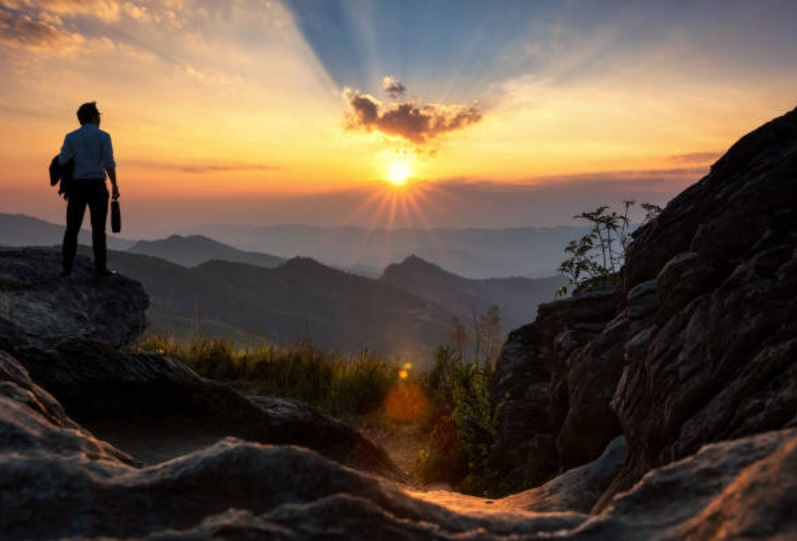 [Speaker Notes: A New Vision for Humanity: ......A Speculation
Ένα Νέο Όραμα για την Ανθρωπότητα ……Μια εικασία


Last month I talked about the need for Visionary leaders or Statesmen to come forward and provide guidance.
Τον περασμένο μήνα μίλησα για την ανάγκη για Οραματιστές Ηγέτες ή Πολιτευτές που πρέπει να εμφανιστούν στο προσκήνιο  και να παρέχουν καθοδήγηση.

A “new vision” for humanity is really a “new story” that would be collectively written from the urges of all humanity. The historic and current story is filled conflict, and lacking in direction or unified purpose. 

Ένα «νέο όραμα» για την ανθρωπότητα είναι πραγματικά μια «νέα ιστορία» που θα γραφόταν συλλογικά από τις  ανάγκες όλης της ανθρωπότητας. Τόσο το παρελθόν όσο και η νεότερη ιστορία είναι γεμάτες συγκρούσεις και στερούνται κατεύθυνσης ή ενοποιημένου σκοπού.

The Hierarchy already has a clear idea of how the Plan and civilization looks like when all of the 10 Seed (Service) Groups are vital and functioning in the Aquarian Age......with right human relations at their core. 
Η Ιεραρχία έχει ήδη μια σαφή ιδέα για το πώς θα μοιάζει το Σχέδιο και ο πολιτισμός όταν όλοι οι 10 Σπερματικοί Όμιλοι (Παγκόσμιων Εξυπηρετητών)  θα ενεργοποιηθούν και θα λειτουργούν στην Εποχή του Υδροχόου......έχοντας στον πυρήνα της λειτουργίας τους τις ορθές ανθρώπινες σχέσεις.

They hold this as an “ideal”, at the Ashramic level
Considering the vitriol, levels of selfishness, and separatism which currently dominates the world’s news, humanity needs to hear NEW and innovative ideas for giving hope and a new direction for civilization.
A world unifying vision would embrace all peoples from all nations and cultures. Over the last two centuries scholars, visionaries and statesmen have put forth many utopian ideas and idealistic forms of government, but virtually all of them have been impractical and do not last for the long term. 
The 10 Seed or Service Groups are spiritually oriented at their core, i.e. with Soul guidance and motivation. Each SG contains a kernel of possibility and potential for world transformation.

Αυτό είναι το «ιδανικό» σε Ασραμικό επίπεδο.
Λαμβάνοντας υπόψη την καυστική κριτική, τα επίπεδα εγωισμού και χωριστικότητας που κυριαρχούν επί του παρόντος στις ειδήσεις του κόσμου, η ανθρωπότητα χρειάζεται να ακούσει ΝΕΕΣ και καινοτόμες ιδέες για να δώσει ελπίδα και μια νέα κατεύθυνση στον πολιτισμό.
Ένα παγκόσμιο ενοποιητικό όραμα θα αγκάλιαζε όλους τους λαούς από όλα τα έθνη και τους πολιτισμούς. Κατά τη διάρκεια των δύο τελευταίων αιώνων, μελετητές, οραματιστές και πολιτικοί έχουν διατυπώσει πολλές ουτοπικές ιδέες και ιδεαλιστικές μορφές διακυβέρνησης, αλλά σχεδόν όλες ήταν ανεφάρμοστες και δεν είχαν μακροπρόθεσμη διάρκεια.
Οι 10 Σπερματικοί Όμιλοι Παγκόσμιων Εξυπηρετητών είναι πνευματικά προσανατολισμένοι στον πυρήνα τους, δηλαδή  στο κίνητρο της ψυχής τους. Κάθε Σ.Ο  περιέχει ένα απόθεμα δυνατοτήτων και μια προοπτική για παγκόσμιο μετασχηματισμό.

The website Center for Evolutionary Leadership provides a great description of what a “New Story” could look like:
“Moving human evolution toward just, democratic, sustainable, flourishing organizations, institutions, and societies is within our choice, and can be produced by effective leaders, evolutionary leaders, their organizations, and citizens at all levels of society cultivating solidarity and working collaboratively for a common purpose”.

Ο ιστότοπος Center for Evolutionary Leadership παρέχει μια εξαιρετική περιγραφή του πώς θα μπορούσε να μοιάζει μια «Νέα ιστορία»:

	«Η κίνηση της ανθρώπινης εξέλιξης προς πιο δίκαιους, δημοκρατικούς, βιώσιμους, ακμάζοντες οργανισμούς, θεσμούς και κοινωνίες είναι μέσα στην επιλογή μας και μπορεί να παραχθεί από 	αποτελεσματικούς ηγέτες, ηγέτες προσανατολισμένους στην εξέλιξη, από τις οργανώσεις τους και με την συμμετοχή των πολιτών σε όλα τα επίπεδα της κοινωνίας, καλλιεργώντας την αλληλεγγύη και εργαζόμενοι  συλλογικά για τον κοινό σκοπό».

Considering the whole spectrum of religious, economic, and political factions, it is not just hate, selfishness, separatism, and narrow-mindedness that drive many people with their actions. If mankind wants a world based on right human relations, then mankind must learn that ideas, thoughts, and feelings do influence the inner and outer planes. These energies therefore must be reined in and guided through the right application of spiritual values, e.g. cooperation, understanding, and goodwill. Man must realize that although he practices separativeness in so many ways, he can transcend these and realize his interconnectedness and oneness with all whom he interacts.

Λαμβάνοντας υπόψη όλο το φάσμα των θρησκευτικών, οικονομικών και πολιτικών παρατάξεων, δεν είναι μόνο το μίσος, ο εγωισμός, ο διαχωρισμός και η στενόμυαλη σκέψη που οδηγούν πολλούς ανθρώπους στις πράξεις τους. Εάν η ανθρωπότητα θέλει έναν κόσμο που βασίζεται σε ορθές ανθρώπινες σχέσεις, τότε η ανθρωπότητα πρέπει να μάθει ότι οι ιδέες, οι σκέψεις και τα συναισθήματα επηρεάζουν πράγματι τα εσωτερικά και τα εξωτερικά πεδία. Αυτές οι ενέργειες λοιπόν πρέπει να χαλιναγωγούνται και να καθοδηγούνται μέσω της σωστής εφαρμογής πνευματικών αξιών, π.χ. συνεργασία, κατανόηση και καλή θέληση. Ο άνθρωπος πρέπει να συνειδητοποιήσει ότι αν και ασκεί την χωριστικότητα με τόσους πολλούς τρόπους, μπορεί να την υπερβεί και να συνειδητοποιήσει την διασύνδεση και την ενότητα του με όλους όσους αλληλοεπιδρά.

With the (human) drama of life happening across all the Seed Groups, we have no one who can make sense and offer solutions other than a “Band-Aid mentality” or temporary fix.  We need people who can see the global situation whole and not any separate part that favors the individual (person, group, company or nation)

Στο παρόν (ανθρώπινο) δράμα της ζωής, δεν έχουμε κανέναν που να παρέχει νόημα και να προσφέρει λύσεις, παρατηρούμε μόνο μια «νοοτροπία Τσιρότου» ή προσωρινής λύση. Χρειαζόμαστε ανθρώπους που να μπορούν να δουν την παγκόσμια κατάσταση στο σύνολό της και όχι κατ’ οποιονδήποτε μεμονωμένο τρόπο που ευνοεί το άτομο (άτομο, ομάδα, εταιρεία ή έθνος)

While I will not presume to understand what the Masters think and know, I would like to at least examine some ideas of what could most likely be behind a “new vison for humanity”

Αν και δεν θα τολμήσω να υποθέσω ότι καταλαβαίνω τι σκέφτονται και γνωρίζουν οι Διδάσκαλοι, θα ήθελα τουλάχιστον να εξετάσω μερικές ιδέες για το τι θα μπορούσε πιθανότατα να βρίσκεται πίσω από ένα «νέο όραμα για την ανθρωπότητα»

We might ask:     What would a new vision look like if elements of the Plan were implemented?
Θα μπορούσαμε να αναρωτηθούμε:   Πώς θα ήταν το νέο όραμα εάν υλοποιούνταν κάποια στοιχεία του Σχεδίου;

From ExH D.K. said:
Στην Εξωτερίκευση ο Διδάσκαλος Ντ.Κ  λέει:
“The new world order or vision must be appropriate to a world which has passed through a destructive crisis and to a humanity which is badly shattered by the experience....it must lay the foundation for a future world order which will be possible only after a     
         time of recovery, of reconstruction, and of rebuilding”

«Η νέα παγκόσμια τάξη πραγμάτων ή όραμα πρέπει να είναι κατάλληλη για έναν κόσμο που έχει περάσει από μια καταστροφική κρίση και για μια ανθρωπότητα που έχει καταρρεύσει από αυτήν την εμπειρία… πρέπει να θέσει τα θεμέλια για μια μελλοντική παγκόσμια τάξη που θα είναι δυνατή μόνο μετά από κάποιον χρόνο ανάκαμψης, ανοικοδόμησης και ανακατασκευής»

“The world order will be founded on the recognition that all people are equal in origin, goal and that no group has power over another.”
«Η παγκόσμια τάξη πραγμάτων θα θεμελιωθεί στην αναγνώριση ότι όλοι οι άνθρωποι είναι ίσοι στην καταγωγή, τον στόχο και ότι καμία ομάδα δεν έχει εξουσία πάνω σε μια άλλη».

Governing bodies of any nation should be composed of those who work for the greatest good and greatest number, at the same time offer opportunity to all.
Τα διοικητικά όργανα κάθε έθνους θα πρέπει να αποτελούνται από αυτούς που εργάζονται για το μεγαλύτερο καλό και με τον μεγαλύτερο αριθμό ατόμων ενώ ταυτόχρονα προσφέρουν ευκαιρίες σε όλους.

The world order will recognize that the natural resources, e.g. water and minerals of the planet belong to no one nation, but should be shared by all.  The concept of sustainability and care for the Earth and all its resources will be the center of any rebuilding effort.
Η παγκόσμια τάξη θα αναγνωρίσει ότι οι φυσικοί πόροι, π.χ. Το νερό και τα ορυκτά του πλανήτη δεν ανήκουν σε κανένα έθνος, αλλά θα πρέπει να τα μοιράζονται όλοι. Η έννοια της βιωσιμότητας και της φροντίδας για την Γη και όλους τους πόρους της θα είναι το επίκεντρο κάθε προσπάθειας ανοικοδόμησης.

Of those who have an alignment with the Soul (whether conscious of it or not), can find common ways of bringing higher vision and spiritual values to leaders of the existing 10 Seed - Service Groups and their subordinates. 
Εκείνοι που έχουν ευθυγράμμιση με την Ψυχή (είτε το συνειδητοποιούν, είτε όχι), μπορούν να βρουν κοινούς τρόπους για να μεταδώσουν το ανώτερο όραμα και τις πνευματικές αξίες στους ηγέτες των υφιστάμενων 10 Σπερματικών Ομίλων Υπηρεσίας και στους υφισταμένους τους.

This can be done by identifying those who represent higher vision and values; contact and support and uplift them and their work. 
Αυτό μπορεί να γίνει με τον εντοπισμό εκείνων που αντιπροσωπεύουν το ανώτερο όραμα και τις αξίες. Επικοινωνήστε και  υποστηρίξτε και αυτούς και το έργο τους.

Keep in mind the NGWS or Service Workers, that is “Us”….are the hands and feet of Hierarchy and represent an externalization of Soul Values. These members are the founders and builders of the new civilization. We are doing it today, with these thoughts and ideas, in addition to all those people around the world who are representing in importance of right human relations working out – through all the Seed – Service Groups.

Λάβετε υπόψη σας ότι ο ΝΟΕΚ  ή οι Παγκόσμιοι εξυπηρετητές, δηλαδή «Εμείς»… είμαστε τα χέρια και τα πόδια της Ιεραρχίας και αντιπροσωπεύουμε μια εξωτερίκευση των Αξιών της Ψυχής. Αυτά τα μέλη είναι οι ιδρυτές και οι οικοδόμοι του νέου πολιτισμού. Το κάνουμε σήμερα, με αυτές τις σκέψεις και ιδέες, επιπροσθέτως με  όλους εκείνους τους ανθρώπους σε όλο τον κόσμο που εκπροσωπούν σε σημαντικό βαθμό τις ορθές  ανθρώπινες σχέσεις που εκφράζονται μέσω όλων των Σπερματικών Ομίλων.

Looking back at the world order in the last 100+ years, there have been numerous examples of authoritarian and totalitarian inclinations, even from democracies.  

Κοιτάζοντας προς τα πίσω στην παγκόσμια τάξη πραγμάτων βλέπουμε ότι τα τελευταία 100+ χρόνια, υπήρξαν πολλά παραδείγματα αυταρχικών και ολοκληρωτικών τάσεων, ακόμη και από δημοκρατίες.

A new world order would not impose any standardized type of government upon the nations. There must be a steady and regulated disarmament of nations. No nation will be allowed to produce any weaponry for destructive purposes or to infringe the security of any other nation.
Μια νέα παγκόσμια τάξη πραγμάτων δεν θα επέβαλε κανένα τυποποιημένο τύπο διακυβέρνησης στα έθνη. Πρέπει να υπάρξει ένας σταθερός και ρυθμισμένος αφοπλισμός των εθνών. Κανένα έθνος δεν θα επιτρέπεται να παράγει όπλα για καταστροφικούς σκοπούς ή να παραβιάζει την ασφάλεια οποιουδήποτε άλλου έθνους.

Although a relative peace exists in most parts of the world, governments and nations still act separately and often unilaterally cause disruption and are upsetting possibilities for a lasting peace. 
Αν και υπάρχει σχετική ειρήνη στα περισσότερα μέρη του κόσμου, οι κυβερνήσεις και τα έθνη εξακολουθούν να ενεργούν χωριστικά και συχνά μονομερώς, συνεχίζουν να προκαλούν αναστάτωση και ανατρέπουν τις πιθανότητες για μια διαρκή ειρήνη.

A Progressive Foreign Policy would be driven by the concept of uniting nations and not dividing them. 
Μια Προοδευτική Εξωτερική Πολιτική που θα καθοδηγείται από την ιδέα της ένωσης των εθνών και όχι της διαίρεσης τους.]
Το έργο του Πολιτευτή ή Οραματιστή Ηγέτη
Work of the Statesman or Visionary Leader
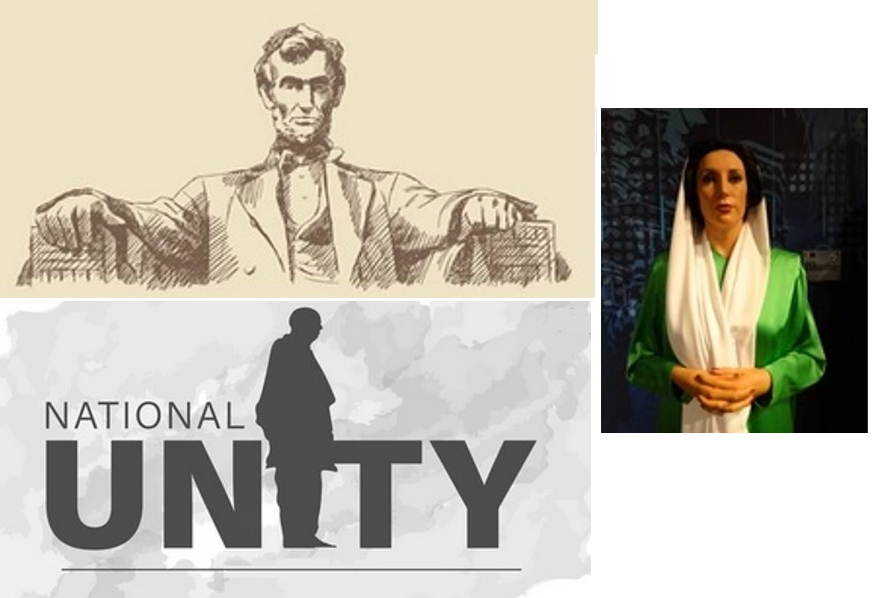 [Speaker Notes: I’ve provided some ideas of what a “new vision” might look like, but who are the persons or people to carry it out?
Έδωσα μερικές ιδέες για το πώς μπορεί να μοιάζει ένα «νέο όραμα», αλλά ποιοι είναι οι άνθρωποι ή οι άνθρωποι που θα το πραγματοποιήσουν;

Characteristics of Visionary Leader or Statesman
Χαρακτηριστικά του Οραματιστή Ηγέτη ή του Πολιτευτή

Not a Savior but a leader to point people or Group in the right direction
Δεν θα είναι Σωτήρας, αλλά ηγέτης που θα  κατευθύνει ανθρώπους ή την Ομάδα προς την σωστή κατεύθυνση.

Esoterically, we can consider Characteristics....Demeanor....Ray makeup.....Disciple?.....Initiate?.....In RandI, according to D.K. it depends on the Monadic Will effect upon the lower Egoic-Individual self-Will....this is especially true when the individual is on the Path of Discipleship....

Εσωτερικά μπορούμε να θεωρήσουμε  ότι έχει τα εξής Χαρακτηριστικά....Την Συμπεριφορά....τον Ακτινικό εξοπλισμό..... Είναι Μαθητής;....ή Μυημένος;.....Στις Ακτίνες και Μυήσεις, ο ΝΤ.Κ.  λέει ότι αυτό εξαρτάται από την επίδραση της Θέλησης της Μονάδος,  στην κατώτερη Εγωική-Ατομική-Θέληση...αυτό ισχύει ιδιαίτερα όταν το άτομο βρίσκεται πάνω στην Ατραπό της Μαθητείας...

Here the disciple is grasping and understanding the higher aspects of the mental processes and Egoic Will begins to influence him.
Εδώ ο μαθητής αντιλαμβάνεται και κατανοεί τις ανώτερες πτυχές των νοητικών διεργασιών και η Εγωική Θέληση αρχίζει να τον επηρεάζει.

This statesman is a person who is experienced in the art of government or versed in the administration of government affairs. 
Αυτός ο πολιτευτής είναι ένα άτομο που έχει εμπειρία στην τέχνη της διακυβέρνησης ή είναι έμπειρος στη διαχείριση κυβερνητικών υποθέσεων.

A person who expresses great wisdom and ability in directing the affairs of a government or in dealing with important public issues.
Ένα άτομο που εκφράζει μεγάλη σοφία και ικανότητα στην διεύθυνση των υποθέσεων μιας κυβέρνησης ή στην αντιμετώπιση σημαντικών δημόσιων θεμάτων.

Spiritual development.....beyond corruption, integrity, ability to confront distortions of truth, i.e. glamour
Έχει Πνευματική ανάπτυξη.....βρίσκεται πέρα από την διαφθορά, έχει ακεραιότητα, και την ικανότητα αντιμετώπισης διαστρεβλώσεων της αλήθειας, δηλ. της γοητείας.

When a leader’s lower desire nature is transformed by the Soul’s will, he is driven by a higher motivation and impulse with his decisions. As a result, personal self-interest is superseded. Ideally, this would enable right human relations among all people in the nation.

Όταν η φύση της κατώτερης επιθυμίας ενός ηγέτη μεταμορφώνεται από την θέληση της Ψυχής, οδηγείται από ένα ανώτερο κίνητρο και ώθηση στις αποφάσεις του. Ως αποτέλεσμα, το προσωπικό συμφέρον αντικαθίσταται. Στην ιδανική περίπτωση, αυτό θα επέτρεπε τις ορθές  ανθρώπινες σχέσεις μεταξύ όλων των ανθρώπων στο έθνος.

The Statesman or Visionary leader brings unity through vision of one Humanity and is focused towards Group Awareness, i.e. for community, the nation or Globe as whole Visionary leader fosters shared values of diversity and other commonalties within community; sees community and nation as one with no separation; He or she may speak of “our nation, our world, one people”, with shared values.

Ο Πολιτευτής ή ο Οραματιστής ηγέτης  φέρνει ενότητα μέσω του οράματος της  μιας Ανθρωπότητας και επικεντρώνεται στην Ομαδική Επίγνωση για την κοινότητα, το έθνος ή τον κόσμο συνολικά. Ο οραματιστής ηγέτης προωθεί κοινές αξίες διαφορετικότητας και άλλα κοινά σημεία εντός της κοινότητας. Βλέπει την κοινότητα και το έθνος ως «ένα», χωρίς διαχωρισμό· Μπορεί να μιλήσει για «το έθνος μας, τον κόσμο μας, τον λαό», με κοινές αξίες.

A Statesman or Visionary leader has the vision to see inter-connectedness with other SGs and how they can cooperate together for positive change. 
Ένας Πολιτευτής  ή Οραματιστής Ηγέτης  έχει το όραμα της διασύνδεσης με άλλους Σ.Ο. και της διερεύνησης τρόπων συνεργασίας για οιαδήποτε θετική αλλαγή.
Has ability for rallying people around a “cause” and creates a coherent group field of knowledge + wisdom
Έχει την ικανότητα να συσπειρώνει ανθρώπους γύρω από μια «αιτία» και να δημιουργεί ένα συνεκτικό ομαδικό πεδίο γνώσης + σοφίας.

Perception of elements of the Plan enabling the individual to:
Αντίληψη στοιχείων του Σχεδίου που επιτρέπουν στο άτομο να:

Create conditions in the minds and hearts of people for working together with a common goal, towards unity, instead separately
Δημιουργήσει εκείνες τις συνθήκες στον νου και τις καρδιές των ανθρώπων για να συνεργαστούν προς έναν κοινό στόχο, προς την ενότητα, αντί την χωριστικότητα.

Would have a long-range scope and consideration of what could be transformed within society.
Έχει ένα μακροπρόθεσμο πεδίο εφαρμογής και εξέτασης του τι θα μπορούσε να μεταμορφωθεί στην κοινωνία.

Considering the whole spectrum of religious, economic, and political factions, it is not just hate, selfishness, separatism, and narrow-mindedness that drive many people with their actions. If mankind wants a world based on right human relations, then man must learn that ideas, thoughts, and feelings do influence the inner planes. These energies therefore must be reined in and guided through the right application of spiritual values, e.g. cooperation, understanding, and goodwill. Man must realize that although he practices separativeness in so many ways, he can transcend these and realize his interconnectedness and oneness with all whom he interacts. 

Εξετάζοντας όλο το φάσμα των θρησκευτικών, οικονομικών και πολιτικών παρατάξεων, βλέπουμε ότι δεν είναι μόνο το μίσος, ο εγωισμός, η χωριστικότητα και η στενόμυαλη σκέψη που οδηγούν τις ανθρώπινες πράξεις. Εάν η ανθρωπότητα θέλει έναν κόσμο βασισμένο σε ορθές  ανθρώπινες σχέσεις, τότε ο άνθρωπος πρέπει να μάθει ότι οι ιδέες, οι σκέψεις και τα συναισθήματα του επηρεάζουν πράγματι τα εσωτερικά πεδία. Αυτές οι ενέργειες λοιπόν πρέπει να χαλιναγωγούνται και να καθοδηγούνται μέσω της ορθής  εφαρμογής πνευματικών αξιών, π.χ. συνεργασία, κατανόηση και καλή θέληση. Ο άνθρωπος πρέπει να συνειδητοποιήσει ότι αν και ασκεί την χωριστικότητα με τόσους πολλούς τρόπους, μπορεί να τους υπερβεί και να συνειδητοποιήσει την διασύνδεσή του και την ενότητα του με όλους όσους αλληλοεπιδρά.

Although this describes a highly evolved Server, to have this level of awareness this person will most likely be a senior disciple and have accomplished much Soul integration and connection with the Spiritual Triad. In reality, there are probably some leaders in the world with some of these characteristics, but they are few and not yet in a position of leadership to effect wide-ranging change in society.

Αν και αυτό περιγράφει έναν εξαιρετικά εξελιγμένο Παγκόσμια Εξυπηρετητή, για να έχει αυτό το επίπεδο επίγνωσης αυτό το άτομο πιθανότατα θα είναι ανώτερος μαθητής και θα έχει επιτύχει  συγχώνευση με την Ψυχή και σύνδεση με την Πνευματική Τριάδα. Στην πραγματικότητα, υπάρχουν μερικοί ηγέτες στον κόσμο με  κάποια από αυτά τα χαρακτηριστικά, αλλά είναι λίγοι και δεν είναι ακόμη σε θέση ηγεσίας για να επιφέρουν ευρεία αλλαγή στην κοινωνία.

In the last 80 years we have seen Benazir Bhutto, N. Mandela, M. Gobachev, Golda Meir and Churchill who have had a positive transformative influence and a greater vision for their respective countries. In the 1980s, Gorbachev was the leader of the Soviet Union. He saw his nation was suffering politically and economically at home and abroad from the continual waste of resources that were dedicated towards military expenditures and political ambitions. By seeing the larger picture both domestically and internationally, and the political trajectory their nation was on, they changed the focus within his government and reallocated those resources towards more useful non-military and life-giving purposes. 

Τα τελευταία 80 χρόνια έχουμε δει τους Benazir Bhutto, N. Mandela, M. Gobachev, Golda Meir και τον Churchill που είχαν μια θετική μεταμορφωτική επιρροή και ένα μεγαλύτερο όραμα για τις χώρες τους. Στη δεκαετία του 1980, ο Γκορμπατσόφ ήταν ο ηγέτης της Σοβιετικής Ένωσης. Είδε το έθνος του να υποφέρει πολιτικά και οικονομικά στο εσωτερικό και στο εξωτερικό από την συνεχή σπατάλη πόρων που αφιερώνονταν σε στρατιωτικές δαπάνες και πολιτικές φιλοδοξίες. Βλέποντας την ευρύτερη εικόνα τόσο σε εγχώριο όσο και σε διεθνές επίπεδο και την πολιτική τροχιά στην οποία βρισκόταν το έθνος τους, άλλαξε την εστίαση στην κυβέρνησή του και ανακατεύθυνε  αυτούς τους πόρους σε πιο χρήσιμους μη στρατιωτικούς και ζωογόνους σκοπούς.

Their actions were predicated on employing wisdom and seeing the long-term big picture for the benefit of the group.
Οι ενέργειές τους βασίζονταν στο να χρησιμοποιήσουν σοφία και να βλέπουν την μακροπρόθεσμη μεγάλη εικόνα προς όφελος της ομάδας.

Overall, their work emphasized statesmanship and rising above partisanship for representing the higher ideal dedicated to the welfare of its citizens.
Συνολικά, το έργο τους δίνει έμφαση στον πολιτειακό χαρακτήρα και στην υπερπήδηση του κομματικού χαρακτήρα για την εκπροσώπηση του ανώτερου ιδεώδους που είναι αφιερωμένο στην ευημερία των πολιτών.

As evolutionary thinkers, they acknowledge the challenges facing humanity, but have their own inner sense of direction as they stand for core values and principle as they create recommendations for society:
Ως στοχαστές της εξέλιξης, αναγνωρίζουν τις προκλήσεις που αντιμετωπίζει η ανθρωπότητα, διαθέτουν μια δική τους εσωτερική αίσθηση καθήκοντος και εδραιώνουν τις βασικές αξίες και αρχές καθώς  παρέχουν προτάσεις για την κοινωνία:

Design and build organizations and institutions, all operating with ethical actions representing a new type of leadership dedicated towards evolutionary thinking leading to change in society. The current leadership model and mindset for industry or government is linear in its approach and does not include all parties or situations. This new  methodology will have a wholistic and global mindset that is sustainable, multi-dimensional, which does not exclude any participants.

Σχεδιάζουν και δημιουργούν  οργανισμούς και θεσμούς, που λειτουργούν με ηθικές αξίες, αντιπροσωπεύουν ένα νέο είδος ηγεσίας αφιερωμένο στην ιδέα της εξέλιξης που οδηγεί την κοινωνία στην αλλαγή. Το τρέχον μοντέλο ηγεσίας και η νοοτροπία για την διακυβέρνηση είναι γραμμικό στην προσέγγισή του και δεν περιλαμβάνει όλα τα κόμματα ή τις καταστάσεις. Αυτή η νέα μεθοδολογία θα  διαθέτει ολιστική και σφαιρική νοοτροπία που θα είναι βιώσιμη, πολυδιάστατη και η οποία δεν θα αποκλείει κανέναν συμμετέχοντα.

That humanity should be built and evolve towards democratic, sustainable and thriving organizations that will produce effective leaders. Through educational programs that are developing new methodologies, evolutionary leaders train people  in a new leadership to create organizations based on partnership, cooperation, empowerment, collaboration, and shared-inspiration.

Η ανθρωπότητα πρέπει να οικοδομήσει δημοκρατικούς, βιώσιμους και ακμάζοντες οργανισμούς που θα παράγουν αποτελεσματικούς ηγέτες. Μέσω εκπαιδευτικών προγραμμάτων που θα αναπτύσσουν οι νέες μεθοδολογίες, οι ηγέτες θα εκπαιδεύουν τους ανθρώπους σε μια νέα  διακυβέρνηση με την δημιουργία οργανισμών που βασίζονται στον συνεταιρισμό, την συνεργασία, την ενδυνάμωση, την σύμπραξη και την κοινή έμπνευση.]
«Η Κρίση της Αντίληψης»
“Crisis of Perception”
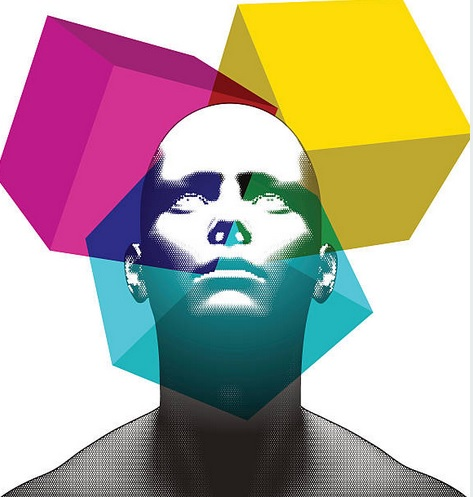 Είμαστε όλοι  ζωντανά συστήματα
We are all living systems....
[Speaker Notes: Crisis of Perception
Η Κρίση της Αντίληψης

Since the early 20th Century, humanity has been developing through all the seed groups. Although great scientific, economic and political success have ensued it has come at great expense to humanity and the planet. Because our global problems are so acute, we have reached a Crisis of Perception. This is a phrase that physicist Fritjof Capra defined in the 1980s saying that we have many crisis, but in reality only ONE crisis. Our model according to Capra is “that we are trying to trying to apply concepts to an outdated world view”. From an esoteric viewpoint, crises are intensified as influential spiritual energies, e.g. 7th Ray of Synthesis comes into conflict with 6th Ray retrogressive materialism and that mankind has not acknowledged this and resists change it brings.

Από τις αρχές του 20ου αιώνα, η ανθρωπότητα αναπτύσσεται μέσω όλων των Σπερματικών Ομίλων. Μολονότι επακολούθησε μεγάλη επιστημονική, οικονομική και πολιτική επιτυχία, έχει επέλθει όμως  και ένα μεγάλο κόστος για την ανθρωπότητα και τον πλανήτη. Επειδή τα παγκόσμια προβλήματά μας είναι τόσο έντονα, έχουμε φτάσει σε μια Κρίση Αντίληψης. Αυτή είναι μια φράση που όρισε ο φυσικός Κάπρα (Fritj of Capra ), την δεκαετία του 1980, λέγοντας ότι έχουμε πολλές κρίσεις, αλλά στην πραγματικότητα  είναι μόνο ΜΙΑ κρίση. Το μοντέλο μας σύμφωνα με τον Κάπρα (Capra) στηρίζεται στο «ότι προσπαθούμε να εφαρμόσουμε νέες έννοιες σε μια απαρχαιωμένη κοσμοθεωρία». Από εσωτερική σκοπιά, οι κρίσεις ως δρώσες πνευματικές ενέργειες εντείνονται, π.χ. Η 7η Ακτίνα της Σύνθεσης έρχεται σε σύγκρουση με τον οπισθοδρομικό υλισμό της 6ης Ακτίνας και  η ανθρωπότητα δεν το έχει αναγνωρίσει αυτό και αντιστέκεται στην αλλαγή που φέρνει.

We now partly realize as individuals and as a group or nations – that we are living systems existing within other systems and kingdoms and thus influence each other. Our challenge is to learn how we can integrate cooperatively with other groups, share a common vision, + realize how our livingness connects with + influences other people + things. This revelation can lead to a world unifying vision that embraces all peoples from all nations and cultures. 

Τώρα συνειδητοποιούμε εν μέρει ως άτομα και ως ομάδες ή έθνη – ότι είμαστε ζωντανά συστήματα που υπάρχουν μέσα σε άλλα συστήματα και βασίλεια και επομένως επηρεάζουμε το ένα το άλλο. Η πρόκληση μας είναι να μάθουμε πώς μπορούμε να ολοκληρωθούμε συνεργατικά με άλλες ομάδες, να μοιραστούμε ένα κοινό όραμα, + να συνειδητοποιήσουμε πώς η ζωή μας συνδέεται με + επηρεάζει +  άλλους ανθρώπους + και πράγματα. Αυτή η αποκάλυψη μπορεί να οδηγήσει σε ένα παγκόσμιο ενοποιητικό όραμα που αγκαλιάζει όλους τους λαούς από όλα τα έθνη και τους πολιτισμούς.

A Statesman-Visionary Leader would help people create a system of social values with solidarity with the economy that prioritizes the needs of the people / community, not profits.
Ένας Πολιτευτής-Οραματιστής Ηγέτης θα βοηθούσε τους ανθρώπους να δημιουργήσουν ένα σύστημα κοινωνικών αξιών με αλληλεγγύη, με την οικονομία  να δίνει προτεραιότητα στις ανάγκες των ανθρώπων και της κοινότητας και όχι στα κέρδη.

The Visionary Leader understands the idea of need for establishing harmony between all interested parties’ needs in order to avoid conflict and create compromise and consensus. This can be done by changing laws, rules in government or through direct investments in a project. This is the foundation for creating and maintaining peace. SG -1, the Telepathic Communicators, i.e. Think Tanks and SG-2, the Broadcast Media needs to communicate this concept.

Ο Οραματιστής Ηγέτης κατανοεί την ιδέα της ανάγκης για την δημιουργία αρμονίας μεταξύ των αναγκών όλων των ενδιαφερομένων μερών προκειμένου να αποφευχθεί η σύγκρουση και  δημιουργεί συμβιβασμούς και συναίνεση. Αυτό μπορεί να γίνει με την αλλαγή νόμων, κανόνων στην διακυβέρνηση ή μέσω άμεσων επενδύσεων σε κάποιο έργο. Αυτό είναι το θεμέλιο για την δημιουργία και την διατήρηση της ειρήνης.
        Ο Σ.Ο.-1, οι Τηλεπαθητικοί Επικοινωνοί , δηλ.  Οι Δεξαμενές Σκέψης και ο Σ.Ο.-2,  τα μέσα μαζικής ενημέρωσης πρέπει να επικοινωνήσουν αυτήν   
         την ιδέα.

Our challenge is to learn how we can integrate cooperatively with other groups and the environment, share a common vision, and realize how our livingness connects with and influences other people and things. 
Η πρόκληση μας είναι να μάθουμε πώς μπορούμε να ενσωματωθούμε συνεργατικά με άλλες ομάδες και το περιβάλλον, να μοιραστούμε ένα κοινό όραμα και να συνειδητοποιήσουμε πώς η ζωή μας συνδέεται και επηρεάζει άλλους ανθρώπους και πράγματα.

This can lead to a world unifying vision that embraces all peoples from all nations and cultures. 
Αυτό μπορεί να οδηγήσει σε ένα παγκόσμιο ενοποιητικό όραμα που αγκαλιάζει όλους τους λαούς από όλα τα έθνη και τους πολιτισμούς.

The Political Organizers group seems best suited for creating a new vision for defining a foundation for a shared vision for humanity. This will require people like Statespersons or Visionary leaders to come forward.
Ο Όμιλος των Πολιτικών Οργανωτών  φαίνεται ο καταλληλότερος για τη δημιουργία ενός νέου οράματος για τον καθορισμό ενός θεμελίου για ένα κοινό όραμα για την ανθρωπότητα. Αυτό θα απαιτήσει να εμφανιστούν άνθρωποι όπως οι Πολιτευτές  ή οι Οραματιστές ηγέτες.

The Statesman or Visionary leader is focused towards Group Awareness, i.e. for the community, the nation or Globe as whole. The visionary leader fosters shared values of diversity and other commonalties within the community. He / she sees the community and nation as one with no separation. He or she may speak of “our nation, our world, one people”, with shared values and recognize that:

Ο Πολιτευτής ή Οραματιστής  ηγέτης επικεντρώνεται στην Ομαδική Επίγνωση, δηλαδή για την κοινότητα, το έθνος ή τον κόσμο ως σύνολο. Ο οραματιστής ηγέτης καλλιεργεί κοινές αξίες διαφορετικότητας   και άλλα κοινά σημεία εντός της κοινότητας. Αυτός / αυτή βλέπει την κοινότητα και το έθνος ως «ένα», χωρίς διαχωρισμό. Μπορεί να μιλήσει για « για το έθνος μας, τον κόσμο μας, για έναν λαό», με κοινές αξίες και να αναγνωρίσει ότι:

All people would be seen as equal in origin and that no group has power over another. The objective of the statesperson is to facilitate the establishing of right human relations with justice, universal rights, and opportunity for all through right education. This would create a new world order where people would also come to recognize that the natural resources of the planet belong to no one individual or nation, but should be shared by all.

Όλοι οι άνθρωποι θα θεωρούνται ίσοι στην καταγωγή και καμία ομάδα δεν θα έχει εξουσία πάνω σε μίαν άλλη. Ο στόχος του Πολιτευτή είναι να διευκολύνει τη δημιουργία ορθών ανθρώπινων σχέσεων με δικαιοσύνη, καθολικά δικαιώματα και ευκαιρίες για όλους μέσω της ορθής εκπαίδευσης. Αυτό θα δημιουργούσε μια νέα παγκόσμια τάξη πραγμάτων όπου οι άνθρωποι θα έφταναν επίσης να αναγνωρίσουν ότι οι φυσικοί πόροι του πλανήτη δεν ανήκουν σε κανένα άτομο ή έθνος, αλλά θα πρέπει να τους μοιράζονται όλοι.

With this awareness, it develops a sense of internationalism; it would allow people the ability to grasp world affairs and know how their actions effect the world; this would extend to developing an awareness about the effects of climate change, and a sense of responsibility about containing the spread of Coronavirus.


Με αυτή τη συνειδητοποίηση, αναπτύσσεται μια αίσθηση διεθνισμού που επιτρέπει στους ανθρώπους να έχουν την ικανότητα να κατανοούν τις παγκόσμιες υποθέσεις και να γνωρίζουν πώς οι πράξεις τους επηρεάζουν τον κόσμο. Αυτό θα επεκταθεί  και στην ανάπτυξη της ευαισθητοποίησης σχετικά με τις επιπτώσεις της κλιματικής αλλαγής και ενός αισθήματος ευθύνης για τον περιορισμό της εξάπλωσης του Κορωνοϊού.]
Πνευματική Ένταση
Spiritual Tension
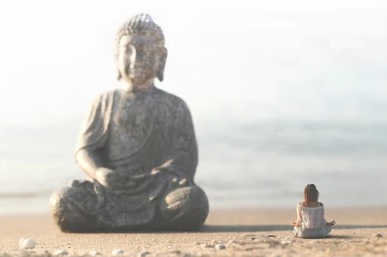 Create a New Intentionality
Δημιουργήστε μια νέα Στόχευση
[Speaker Notes: Spiritual Tension
Πνευματική Ένταση


Behind the various crises in the world, there is esoterically speaking a spiritual tension emanating from Shamballa, but focused by Hierarchy. This tension is communicated to virtually anybody who is open to impression.

Πίσω από τις διάφορες κρίσεις στον κόσμο, υπάρχει εσωτερικά μια πνευματική ένταση που πηγάζει από τη Σαμπάλλα, αλλά επικεντρώνεται στην Ιεραρχία. Αυτή η ένταση μεταδίδεται σχεδόν σε οποιονδήποτε είναι δεκτικός στην εντύπωση.

Ask:  What is this tension? .....and .....How can it be a driver to be used as a positive change in the world?
Ρωτήστε: Τί είναι αυτή η ένταση; .....και .....Πώς μπορεί να είναι οδηγός για να χρησιμοποιηθεί ως μια θετική αλλαγή στον κόσμο;

In DINA I, the Tibetan says:
Στην Μαθητεία Ι ο Θιβετανός Διδάσκαλος λέει.

As long as a man is focused in his personality, the point of spiritual tension of the Soul will evade him…Spiritual tension, as a result of complete dedication of the personality to the service of Humanity, stimulates and empowers but does not evoke the lower life of the personal self towards a higher alignment to the Ashram.

	Όσο ο άνθρωπος είναι συγκεντρωμένος στην προσωπικότητά του, το σημείο πνευματικής έντασης της Ψυχής θα του διαφεύγει…Η Πνευματική ένταση, ως αποτέλεσμα της πλήρους 	αφοσίωσης της προσωπικότητας στην υπηρεσία της Ανθρωπότητας, διεγείρει και ενδυναμώνει αλλά δεν εφελκυει την κατώτερη ζωή του προσωπικού εαυτού προς μια υψηλότερη 	ευθυγράμμιση με το Άσραμ.

D.K. also describes spiritual tension as the “fixed, immovable Will”. We recall that the highest Will come from Shamballa, stepped down by Hierarchy to Humanity. 
Ο ΝΤ.Κ. περιγράφει επίσης την πνευματική ένταση ως «σταθερή, αμετακίνητη Θέληση». Υπενθυμίζουμε ότι η  ανώτερη θέληση προέρχεται από τη Σαμπάλλα, η οποία  μετατονίζεται  από την Ιεραρχία για την Ανθρωπότητα.

Initially, spiritual tension is held by the Hierarchy and the Soul. It is later realized by the disciple as coming from the Spiritual Triad as he connects with it in meditation. With the influence of energies of Atma-Buddhi and Manas, this provides a motivation towards service The higher sensed spiritual tension is registered as a thoughtform in the concrete mind. The individual knows and feels it in his consciousness, and it motivates the individual to action with purpose and intentionality.

Αρχικά, την πνευματική ένταση την  διατηρεί η Ιεραρχία και η Ψυχή. Αργότερα γίνεται αντιληπτή από τον μαθητή ότι προέρχεται από την Πνευματική Τριάδα καθώς συνδέεται μαζί της στο διαλογισμό. Με την επιρροή των ενεργειών του Άτμα, Βούδδι και του Μάνας,  του παρέχεται ένα κίνητρο για υπηρεσία. Αυτή η  ανώτερη πνευματική ένταση καταγράφεται ως σκεπτομορφή στο συγκεκριμένο νου. Το άτομο που την αναγνωρίζει και  την αισθάνεται στη συνείδησή του,  παρακινείται σε δράση με σκοπό και πρόθεση.

As much as the individual’s personality is aligned with the Soul, he becomes a powerful Soul expression for enabling right individual and group relations.  
Όσο η προσωπικότητα του ατόμου είναι ευθυγραμμισμένη με την Ψυχή, γίνεται μια ισχυρή έκφραση Ψυχής για την ενεργοποίηση των ορθών ατομικών και ομαδικών σχέσεων.

Around the world, peaceful protesters are responding to spiritual tension by trending towards self-determination and a repudiation of violence in favor of mediation and conflict resolution between governments and cultures. This can also be anyone who protests against aggression, social injustice and governmental or corporate abuse.

Σε όλο τον κόσμο, οι ειρηνικοί διαδηλωτές ανταποκρίνονται στην πνευματική ένταση με τάση προς την αυτοδιάθεση και την αποκήρυξη της βίας, υπέρ της διαμεσολάβησης και της επίλυσης συγκρούσεων μεταξύ κυβερνήσεων και πολιτισμών. Ειρηνικός διαδηλωτής είναι ο καθένας που διαμαρτύρεται για την επιθετικότητα, την κοινωνική αδικία και την κυβερνητική ή εταιρική κατάχρηση.

Spiritual "Livingness" in contrast to spiritual tension is a very high level of Soul expression and involves letting the vital life of the Soul to freely move through the spiritual seeker’s lower mental, emotional, and physical vehicles through ALL that his activities. 

Η Πνευματική «Ζωτικότητα» σε αντίθεση με την πνευματική ένταση είναι ένα πολύ ανώτερο επίπεδο έκφρασης της Ψυχής και  συνίσταται στο να αφήνουμε την ζωτική ζωή της Ψυχής να κινείται ελεύθερα μέσα από τα κατώτερα νοητικά, συναισθηματικά και φυσικά οχήματα του πνευματικού αναζητητή, μέσω ΟΛΩΝ των δραστηριοτήτων του.

From this, the “mental and emotional life” of the individual is conditioned by impulse and illumination from the Soul, thus making the mind aligned with “right thinking” and orientation.
Έτσι, η «ψυχική και συναισθηματική ζωή» του ατόμου εξαρτάται από την παρόρμηση και την φώτιση από την Ψυχή,  ευθυγραμμίζοντας έτσι τον νου με την «ορθή σκέψη» και προσανατολισμό.

Examples of livingness:
Παραδείγματα ζωτικότητας:
Actions of the medical staff at hospitals and clinics who are treating COVID-19 patients, such as nurses, doctors and those administering vaccinations…as they are practicing healing with harmlessness and compassion.

Ενέργειες του ιατρικού προσωπικού σε νοσοκομεία και κλινικές που περιθάλπουν ασθενείς με COVID-19, όπως νοσηλευτές, γιατροί και εκείνοι που κάνουν εμβολιασμούς… καθώς ασκούν την θεραπεία με αβλάβεια και  και συμπόνια.

Working with Tension for Creating a New Intentionality….
΅Εργαζόμενοι με Ένταση για τη Δημιουργία μιας νέας Στόχευσης….

Service workers and Visionary leaders, acting as the “hands and feet” of the Hierarchy, are helping to illuminate humanity by helping mankind shift from a mindset of “selfishness, and separation" towards a group or global consciousness of cooperation, goodwill and unity. 
Οι Παγκόσμιοι Εξυπηρετητές και οι Οραματιστές ηγέτες, δρουν ως « τα χέρια και τα πόδια» της Ιεραρχίας, βοηθούν στην  φώτιση της ανθρωπότητα με το να  βοηθούν  την ανθρωπότητα να μετατοπιστεί από μια νοοτροπία «εγωισμού και χωριστικότητας» προς μια ομαδική ή παγκόσμια συνείδηση συνεργασίας, καλής θέλησης και ενότητας. 

They are doing this by maintaining the thoughtforms....a tension....of mediation, conflict resolution, and building cooperation across all the SGs. This causes a shift in the social, religious, economic, scientific, and political spheres to help bring about the unfoldment of practicing right human relations.

Το κάνουν αυτό διατηρώντας τις σκεπτομορφές...με ένταση...διαλογισμού, επίλυσης συγκρούσεων και οικοδόμησης συνεργασίας σε όλους τους Σ.Ο.. Αυτό προκαλεί μια στροφή στην κοινωνική, θρησκευτική, οικονομική, επιστημονική και πολιτική σφαίρα  που θα βοηθήσει στην ανάπτυξη της άσκησης ορθών ανθρώπινων σχέσεων.
 
Its interesting to note, that with the outpouring of light, love and the will-to-good from the Service Workers and service activities, that spiritual tension coming from Shamballa and Hierarchy, represents a near constant “enegy of friction” in the political, social, cultural, and economic sectors of society. 

Είναι ενδιαφέρον να σημειωθεί ότι με την έκχυση του φωτός, της αγάπης και της θέλησης για καλό από τους Παγκόσμιους Εξυπηρετητές και τις δραστηριότητες των υπηρεσιών τους, αυτή η πνευματική ένταση που προέρχεται από τη Σαμπάλλα και την Ιεραρχία,  οδηγεί σε μια σχεδόν συνεχή «ενέργεια τριβής» στους πολιτικούς, κοινωνικούς, πολιτιστικούς και οικονομικούς τομείς της κοινωνίας.

Friction here is represented in the form of an energy of how the higher values of cooperation, goodwill are representing a “we will work it out – together” attitude,. These energies or tension cause the invocation and evocation of new ideas that are helping to guide humanity in seeing the limitations of selfishness, greed, bigotry, intolerance, materialism, and all its manifestation to create a new, spiritually oriented civilization based on right human relations.

Η τριβή εδώ αντιπροσωπεύεται με τη μορφή μιας ενέργειας για το πώς οι ανώτερες αξίες της συνεργασίας, και
 της καλής θέληση αντιπροσωπεύουν μια στάση «θα τα καταφέρουμε – μαζί». Αυτές οι ενέργειες ή η ένταση προκαλούν την επίκληση και την εφέκλυση νέων ιδεών που βοηθούν την ανθρωπότητα να αντιληφθεί τους περιορισμούς του εγωισμού, της απληστίας, της μισαλλοδοξίας, του υλισμού και όλης της εκδήλωσής του  και να δημιουργήσει ενός νέου, πνευματικά προσανατολισμένου πολιτισμού που βασίζεται στις ορθές ανθρώπινες σχέσεις .]
Η Δύναμη των Σκέψεων και τα Παγκόσμια Γεγονότα
Power of Thought and 
World Events
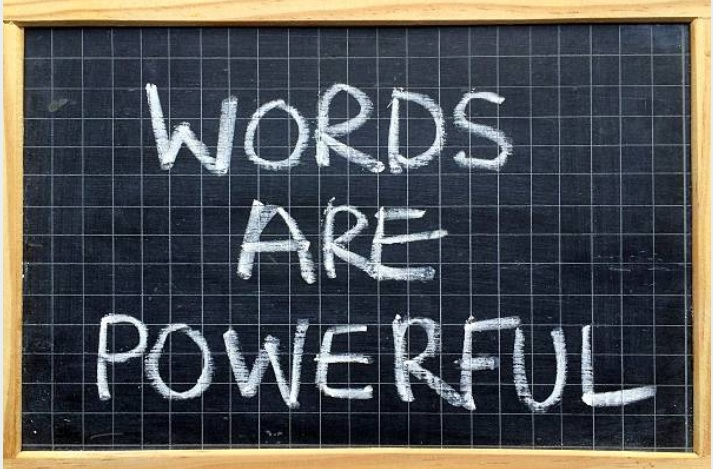 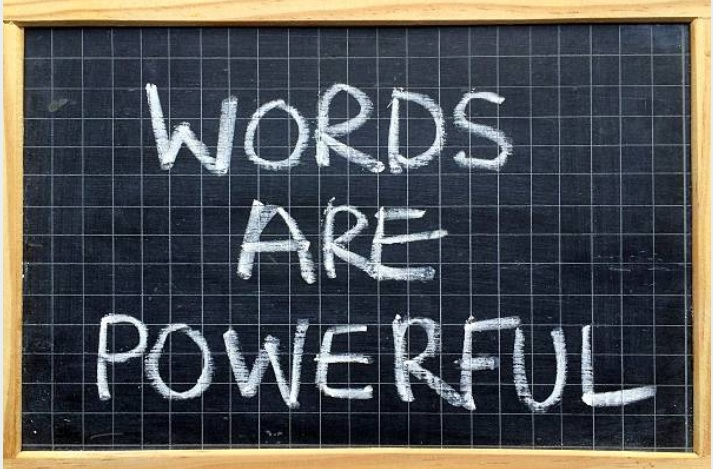 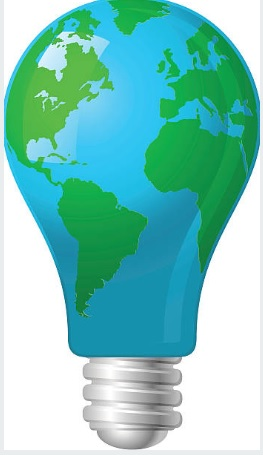 Τα Λόγια 
έχουν 
Δύναμη
[Speaker Notes: The Power of Thought and World Events
Η Δύναμη των Σκέψεων και τα Παγκόσμια Γεγονότα 


This section is about the how rhetoric as thoughtforms by people working within this SG influences people and world events. It almost goes without saying that words matter in how they are spoken and their intent. Behind their intent it is the Will of the personality that wants some action to happen. Let's first examine the nature of thoughtforms.

Αυτή η ενότητα αφορά στο πώς η ρητορική ως δημιουργία σκεπτομορφών από άτομα που εργάζονται σε αυτόν τον Σ.Ο. επηρεάζει τους ανθρώπους και τα παγκόσμια γεγονότα. Είναι σχεδόν αυτονόητο ότι αυτά που  λέμε,  οι λέξεις,  έχουν σημασία ανάλογη με  τον τρόπο που λέγονται και την πρόθεσή τους. Πίσω από την πρόθεσή τους είναι η Θέληση της προσωπικότητας που ζητά  να συμβεί κάποια πράξη. Ας εξετάσουμε πρώτα την φύση των σκεπτομορφών.

A thoughtform is concentrated and materialized thought energy created in the mind, and made up of physical substance. Once the thoughtform is constructed, the individual projects his Will, motivation and purpose behind making it a reality on the physical plane.

Μια σκεπτομορφή είναι η συγκεντρωμένη και υλοποιημένη ενέργεια σκέψης που δημιουργείται στον νου και αποτελείται από φυσική ουσία. Μόλις δημιουργηθεί η σκεπτομορφή το άτομο προβάλλει την Θέλησή του, το κίνητρό του και τον σκοπό του στο φυσικό πεδίο.

Thoughts are created by:
Οι σκέψεις δημιουργούνται από:

The everyday man, whose mind is largely concerned with the emotional and physical planes, and whom seldom connects with the mental plane.
Τον καθημερινό άνθρωπο, του οποίου ο νους ασχολείται σε μεγάλο βαθμό με τα συναισθηματικά και φυσικά πεδία και ο οποίος σπάνια συνδέεται με το νοητικό πεδίο.

The responsibility of public leaders in Politics needs to be present with Soul intent when expressing their thought through speeches and soundbites. These are all made up of words and thoughts .
Η ευθύνη των δημόσιων ηγετών στην Πολιτική πρέπει να είναι παρούσα με την πρόθεση Ψυχής, κάθε φορά που εκφράζουν τη σκέψη τους μέσω ομιλιών και ηχητικών μέσων. Όλα αυτά αποτελούνται από λέξεις και σκέψεις.

Recently, leaders of social media platforms, such as Facebook don’t take any responsibility about the impact of thoughts on their website. Their concern is only about profits through advertising. Thus, destructive thoughtforms are allowed to influence the general public.

Πρόσφατα, οι ηγέτες των πλατφορμών κοινωνικής δικτύωσης, όπως το Facebook, δεν αναλαμβάνουν καμία ευθύνη για τον αντίκτυπο των σκέψεων στον ιστότοπο τους. Το μέλημά τους είναι μόνο τα κέρδη μέσω της διαφήμισης. Έτσι, οι καταστροφικές μορφές σκέψης επιτρέπεται να επηρεάζουν το ευρύ κοινό.

Eventually, It will be up to the Political Organizers group to declare what is the responsibility of social media, broadcast media for influencing public’s behavior, particularly on hot button issues, where violence can be the result. .....Yes, this would effect free speech. For this understanding, there's already a legal precedent. An individual can be prosecuted for yelling fire in a theatre...when there is no fire or inciting people to riot.

Τελικά, εναπόκειται στην ομάδα των Πολιτικών Οργανωτών να δηλώσει ποια είναι η ευθύνη των μέσων κοινωνικής δικτύωσης ή  των ραδιοτηλεοπτικών μέσων για τον επηρεασμό της συμπεριφοράς του κοινού, ιδιαίτερα σε ζητήματα καυτά, όπου η βία.. .....Ναι, αυτό θα επηρεάσει την ελευθερία του λόγου. Γι1 αυτήν την περίπτωση, υπάρχει ήδη νομικό προηγούμενο. Ένα άτομο μπορεί να διωχθεί γιατί φώναξε «πυρ» σε ένα θέατρο...όταν δεν υπάρχει πυρκαγιά ή όποτε υποκινεί ανθρώπους σε ταραχές.


“Right” Thoughtform Building
Ορθή Δόμηση Σκεπτομορφών

For the disciple, who is Soul motivated and connected, he determines which thoughts are appropriate for the situation or occasion. He knows to impose a higher rhythm with his thoughts to awaken the power to think clearly and accurately. He knows to hold and vitalize the thoughtform in order to attain his higher spiritual objective, and thus transform or influence conditions on the physical plane.

Ο μαθητής, ο οποίος παρακινείται από την Ψυχή και  είναι συνδεδεμένος μαζί της, καθορίζει ποιες σκέψεις είναι κατάλληλες για την κατάσταση ή την περίσταση. Ξέρει να επιβάλλει έναν ανώτερο ρυθμό με τις σκέψεις του για να ξυπνήσει την δύναμη  της διαυγούς και ακριβούς σκέψης. Ξέρει πως να διατηρεί και να ζωτικοποιεί την σκεπτομορφή για να επιτύχει τον ανώτερο πνευματικό του στόχο και έτσι να μεταμορφώνει ή να επηρεάζει τις συνθήκες στο φυσικό πεδίο.

Less advanced disciples, prior to the Probationary path create thoughts in combination with astral or desire tendencies, such “my nation or corporation is competing for power and resources”. This person is largely is making decisions from his emotional-astral body. 
Οι λιγότερο προχωρημένοι μαθητές, πριν από τη δοκιμαστική ατραπό, δημιουργούν σκέψεις σε συνδυασμό με αστρικές ή επιθυμητικές τάσεις, όπως «το έθνος ή η εταιρεία μου ανταγωνίζεται για δύναμη και πόρους». Αυτά τα άτομα σε μεγάλο βαθμό παίρνουν αποφάσεις με βάση το συναισθηματικό-αστρικό σώμα.

Later, after the disciple and disciple learns what responsible speech and action can be, he aligns his mind and thoughts with the Soul, as he is stimulated with impression. This allows his lower mind to be driven by the Soul, and thus become more mentally focused. 

Αργότερα, αφού ο μαθητής μάθει  για το τι μπορεί να κάνει  ο υπεύθυνος λόγος και η  δράση, ευθυγραμμίζει το νου και τις σκέψεις του με την Ψυχή, καθώς διεγείρεται από την εντύπωση. Αυτό επιτρέπει στον κατώτερο νου του να οδηγείται από την Ψυχή, και έτσι  ο μαθητής αποβαίνει πιο νοητικά πολωμένος.

The disciple understands a relationship between the lower mind and the higher mind must be cultivated. This would involve being sensitive to impression from the Soul and concentrating on the actual building of the thoughtform.  After the thoughtform is constructed, he will need to know how to send it out, perhaps through “right communication and speech”. 

Ο μαθητής κατανοεί ότι πρέπει να καλλιεργηθεί μια σχέση μεταξύ του κατώτερου νου και του ανώτερου νου. Αυτό θα συνεπαγόταν την ευαισθησία στην εντύπωση από την Ψυχή και την συγκέντρωση στην δόμηση της σκεπτομορφής. Αφού δημιουργηθεί η σκεπτομορφή, θα χρειαστεί να ξέρει πώς να την στείλει προς τα έξω, μέσω της «σωστής επικοινωνίας και του λόγου».
This person then becomes a ‘white magician’ in thought form building, as his thoughts are consciously directed.
Αυτό το άτομο στη συνέχεια γίνεται ένας «λευκός μάγος» στην  οικοδόμηση της σκεπτομορφής, καθώς οι σκέψεις του κατευθύνονται συνειδητά.

To engage in right-thoughtform building, the disciple-leaders must purify, or put his or her lower desires aside, to the point where clear seeing is not inhibited.
Για να εμπλακούν στην ορθή δόμηση σκεπτομορφών, οι ηγέτες-μαθητές πρέπει να εξαγνίσουν ή να αφήσουν στην άκρη τις κατώτερες επιθυμίες τους, σε σημείο όπου να μην εμποδίζεται η καθαρή όραση.

Esoterically, this involves moving the energy of the 2nd and 4th chakras up to the 5th chakra where “right speech” would be the result.
Εσωτερικά, αυτό περιλαμβάνει τη μετακίνηση της ενέργειας του 2ου και του 4ου τσάκρα στο 5ο τσάκρα και το αποτέλεσμα θα είναι η «ορθή ομιλία».
Also, seeing clearly with an opening of the Third Eye (6th chakra), this allows the disciple to ascertain higher vision and impulses. These impulses are emanating from the Soul or the Buddhic Plane. 
Επίσης, βλέπει καθαρά με το άνοιγμα του Τρίτου Οφθαλμού (6ο τσάκρα), που επιτρέπει στον μαθητή να επιβεβαιώσει την  ανώτερη όραση και τα πνευματικά κίνητρα. Αυτά πηγάζουν από την Ψυχή ή το Βουδικό Πεδίο.

Note, a “seed idea or thought” can be put out by an enlightened thinker. This thought could be picked up by SG-1 the Telepathic Communicators, who would interpret it and shape it in how it could be presented to the public as new or perspective way of thinking on a given subject. Then, the enlightened thinker might even be interviewed by an SG-2 Trained Observer in the broadcast Media.

Σημειώστε επίσης ότι μια « σπερματική ιδέα ή σκέψη» μπορεί να διατυπωθεί από έναν πεφωτισμένο στοχαστή. Αυτή την σκέψη θα μπορούσε να την αδράξει ο Σ.Ο.-1, οι Τηλεπαθητικοί Επικοινωνοί, οι οποίοι θα την ερμήνευαν και θα τη διαμόρφωναν έτσι ώστε να μπορεί να  παρουσιαστεί στο κοινό ως νέος τρόπος σκέψης για οιοδήποτε δεδομένο ζήτημα. Στη συνέχεια, ο πεφωτισμένος στοχαστής θα μπορούσε ακόμη και να δώσει συνέντευξη σε έναν Εκπαιδευμένο Παρατηρητή του Σ.Ο.-2 στα μέσα μαζικής  ενημέρωσης.

We’ve seen examples of this by getting the public “on-board” for supporting climate change legislation; or responding to the COVID-19 crisis nationally and internationally.

Έχουμε δει παραδείγματα  του «να φέρουμε το κοινό με το μέρος μας » για την υποστήριξη της νομοθεσίας για την κλιματική αλλαγή ή για  την ανταπόκριση στην κρίση του COVID-19 σε εθνικό και διεθνές επίπεδο.

On the negative side, we observed how, at the end of WWI – the mean-spirited attitude and diplomatic efforts by Lloyd George and Clemenceau punished Germany and strongly contributed to the rise of Hitler and the coming of WWII.

Όσον αφορά μιαν αρνητική πλευρά, είδαμε πώς, στο τέλος του Α' Παγκοσμίου Πολέμου - η κακή στάση και οι διπλωματικές προσπάθειες των Loyd George και Clemenceau τιμώρησαν την Γερμανία και συνέβαλαν έντονα στην άνοδο του Χίτλερ και τον ερχομό του Β 'Παγκοσμίου Πολέμου.

In today’s world Russia and China are both posturing by using physical and mental strategies to intimidate the World. Theirs is dangerous game of wrong-thoughtform building.

Στον σημερινό κόσμο, η Ρωσία και η Κίνα χρησιμοποιούν φυσικές και ψυχικές στρατηγικές για να εκφοβίσουν τον κόσμο. Το παιχνίδι τους είναι επικίνδυνο και δομεί λανθασμένες σκεπτομορφές.]
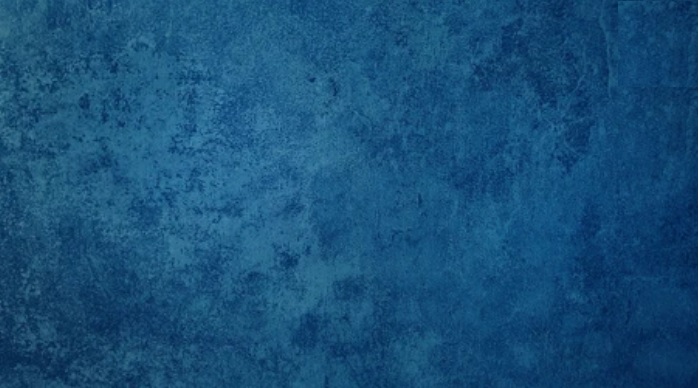 Τι θα μπορούσε να προμηνύει για την ανθρωπότητα το Συμβούλιο του 2025
What the Conclave of 2025 could Portend for Humanity
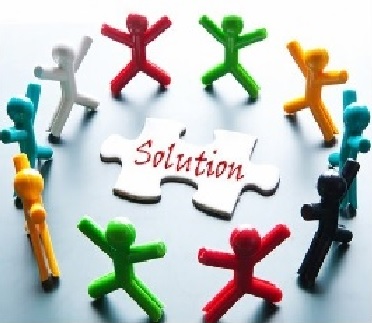 Hierarchical Objectives
Ιεραρχικοί Στόχοι
[Speaker Notes: What the Conclave of 2025 could Portend for Humanity
Τι θα μπορούσε να προμηνύει για την ανθρωπότητα το Κονκλάβιο/Συμβούλιο του 2025

What is a Conclave? A Conclave is a gathering of the Masters on the higher planes where they determine Humanity’s progress for taking the next stage in its evolution. But Is Humanity ready to receive new impulses that will decide the patterns for the coming century and the methods that will be used to fulfill the Divine Purpose?

Τι είναι ένα Συμβούλιο; Είναι μια συγκέντρωση των Διδασκάλων στα ανώτερα πεδία, όπου  εκτιμούν την πρόοδο της Ανθρωπότητας για να προχωρήσει στο επόμενο στάδιο της εξέλιξή της. Είναι όμως η Ανθρωπότητα έτοιμη να δεχθεί νέες  ωθήσεις που θα καθορίσουν τα πρότυπα για τον επόμενο αιώνα και τις μεθόδους που θα χρησιμοποιηθούν για την εκπλήρωση του Θείου Σκοπού;


The Conclave determines what is possible and needs to be done from Hierarchical perspective.
Each new impulse comes forth as the will-to-good from Shamballa via Hierarchy, but manifests as crises for mankind….“Crisis” hastens certain realizations and integrations that the Hierarchy has set in motion. Once the precipitation of a crisis is complete, there are those who will act on the impulse and become change-agents to bring forth a new impetus outwardly to move the Plan of Evolution forward. At that time, the Masters and the Ashrams will give their full assistance to all those seeking to aid humanity along “correct lines”. 
The good news is that here in the 21st Century, the activity of Humanity itself is for the first time concerned with the entire subject of right human relations and how to bring it about. …This means that humanity is responding to the will of Shamballa.

Το Κονκλάβιο/ Συμβούλιο  καθορίζει τι είναι δυνατό και πρέπει να γίνει από την Ιεραρχική προοπτική.
Κάθε νέα παρόρμηση εμφανίζεται ως η θέληση για καλό από τη Σαμπάλλα μέσω της Ιεραρχίας, αλλά εκδηλώνεται ως κρίση για την ανθρωπότητα…. Η κρίση επιταχύνει ορισμένες συνειδητοποιήσεις και ενσωματώσεις που η Ιεραρχία έχει θέσει σε κίνηση. Μόλις ολοκληρωθεί η καταστάλαξη μιας κρίσης, υπάρχουν εκείνοι που θα  ανταποκριθούν στην ώθηση και θα γίνουν παράγοντες αλλαγής για να δώσουν μια νέα ώθηση προς τα στο Σχέδιο της Εξέλιξης. Εκείνη τη στιγμή, οι Δάσκαλοι και τα Άσραμ θα δώσουν την πλήρη βοήθειά τους σε όλους εκείνους που επιδιώκουν να βοηθήσουν την ανθρωπότητα σύμφωνα με τις «ορθές γραμμές».
Τα καλά νέα είναι ότι εδώ στον 21ο αιώνα, η ίδια η δραστηριότητα της Ανθρωπότητας ασχολείται για πρώτη φορά με ολόκληρο το θέμα των ορθών ανθρώπινων σχέσεων και πώς να το επιφέρει. …Αυτό σημαίνει ότι η ανθρωπότητα ανταποκρίνεται στην θέληση της Σαμπάλλα.

The Tibetan Djwhal Kuhl said the Hierarchy will meet next in Conclave in 2025 to discuss the next stage of evolution for Humanity and the first stages of the Externalization of the Hierarchy and for the Reappearance of the Christ, or the World Teacher. The Ageless Wisdom teachings predict that these great harbingers will present Humanity with a new understanding through an interaction and awakening of group consciousness.

Ο ΝΤ.Κ. είπε ότι η Ιεραρχία θα συναντηθεί στο Κονκλάβιο/ Συμβούλιο το 2025 για να συζητήσει το επόμενο στάδιο της εξέλιξης για την Ανθρωπότητα και τα πρώτα στάδια της Εξωτερίκευσης της Ιεραρχίας και την Επανεμφάνιση του Χριστού ή του Παγκόσμιου Δασκάλου. Οι Διδασκαλίες της Αιώνιας Σοφίας προβλέπουν ότι αυτοί οι μεγάλοι προάγγελοι θα παρουσιάσουν στην Ανθρωπότητα μιαν νέα κατανόηση μέσω αλληλεπίδρασης και αφύπνισης της ομαδικής συνείδησης.

For this decision process, Hierarchy also takes into account the influences of the Rays, planets and constellations under which the new century will unfold. Furthermore, they take into account the influence of Evil:  From ExH, DK comments:

Για αυτή τη διαδικασία λήψης αποφάσεων, η Ιεραρχία λαμβάνει επίσης υπόψη τις επιρροές των Ακτινών, των πλανητών και των αστερισμών υπό τους οποίους θα εκδιπλωθεί ο νέος αιώνας. Επιπλέον, λαμβάνουν υπόψη την επιρροή του Κακού: Στην Εξωτερίκευση της Ιεραρχίας ο ΝΤ.K σχολιάζει:

“the Members of the Hierarchy are not only sensitive to impression from the two other planetary centers (namely Shamballa and Humanity), but They are acutely aware of the Forces of Evil which are fighting furiously against the externalization of the spiritual work. 
ExH, p. 688

«Τα Μέλη της Ιεραρχίας δεν είναι μόνο ευαίσθητα στην εντύπωση από τα δύο άλλα πλανητικά κέντρα (συγκεκριμένα τη Σαμπάλλα και την Ανθρωπότητα), αλλά έχουν πλήρη επίγνωση των Δυνάμεων του Κακού που μάχονται με μανία ενάντια στην εξωτερίκευση του πνευματικού έργου.
EΙ, σελ. 688

Hierarchical Objectives to be Worked out
Ιεραρχικοί Στόχοι που θα προβάλλουν

Since the Conclave of 1925, the NGWS in cooperation with the Hierarchy have accomplished much. But Hierarchy still has OBJECTIVES they are still wanting to work out. For example:
Από το Κονκλάβιο/ Συμβούλιο του 1925, ο ΝΟΕΚ σε συνεργασία με την Ιεραρχία έχουν επιτύχει πολλά. Αλλά η Ιεραρχία εξακολουθεί να έχει ΣΤΟΧΟΥΣ που εξακολουθούν να πρέπει να ολοκληρωθούν. Για παράδειγμα:

Before the coming potencies of the Aquarian Age can be effectively employed, Humanity must break down ALL barriers of separateness, isolation and prejudice that are keeping men apart from each other. This is in reference to negating those ideologies that have forced or imposed their will on humanity by assertive governments and corporations and has caused humanity to largely focus on all aspects of form nature through misinformation, i.e. glamours.

Προτού μπορέσουν να χρησιμοποιηθούν αποτελεσματικά οι επερχόμενες δυνάμεις της Εποχής του Υδροχόου, η Ανθρωπότητα πρέπει να καταρρίψει ΟΛΑ τα εμπόδια χωριστικότητας, απομόνωσης και προκατάληψης που κρατούν τους ανθρώπους  μακριά τον ένα από τον άλλο. Αυτό αναφέρεται στην κατάργηση εκείνων των ιδεολογιών που επέβαλαν ή επιβάλουν ακόμη την θέλησή τους στην ανθρωπότητα από κυβερνήσεις και εταιρείες και έκαναν την ανθρωπότητα να επικεντρωθεί σε μεγάλο βαθμό σε όλες τις πτυχές της μορφικής φύσης μέσω της παραπληροφόρησης, δηλαδή των θυμαπατών.

The NGWS or Service Workers:
Ο ΝΟΕΚ ή οι Παγκόσμιοι Εξυπηρετητές:

Bring forth the principle of Sharing to the general population
They are helping to bring awareness that each nation must realize its responsibility and interrelationship  both politically and economically in sharing of resources and for creating a basis for inaugurating an era of peace and abundance for all. This is essentially a 4th Ray action of bringing order out of chaos.

Προβάλουν την αρχή του Διαμοιρασμού στον γενικό πληθυσμό
Βοηθούν στην ευαισθητοποίηση ότι κάθε έθνος πρέπει να συνειδητοποιήσει την ευθύνη  του και την αλληλεπίδρασή του τόσο πολιτικά όσο και οικονομικά όσον αφορά στην κατανομή των πόρων και στην δημιουργία  κάποιας βάσης για την έναρξη μιας εποχής ειρήνης και αφθονίας για όλους. Αυτή είναι ουσιαστικά μια δράση 4ης ακτίνας που θα επιφέρει τάξη από το χάος.

As“transmitters of living links of truth”, the Service Workers are a bridge between Hierarchy and Humanity and are raising the mental life of human consciousness of the average man and woman to a high functioning capacity and away from the current astral polarization.
They are evoking ideas and higher spiritual values, such as cooperation and goodwill throughout the 10 Seed Groups to the ideal of establishing right human relations in all sectors of human life.
With this expanded awareness, a sense of internationalism is developed and allows people the ability to belter grasp world affairs and their effects on them. 

Ως «πομποί ζωντανών κρίκων αλήθειας», οι Παγκόσμιοι Εξυπηρετητές  είναι μια γέφυρα μεταξύ Ιεραρχίας και Ανθρωπότητας και ανυψώνουν την νοητική ζωή της ανθρώπινης συνείδησης του μέσου άνδρα και γυναίκας σε ανώτερη λειτουργική ικανότητα και μακριά από την τρέχουσα αστρική πόλωση.
Επικαλούνται  ιδέες και ανώτερες πνευματικές αξίες, όπως συνεργασία και καλή θέληση σε όλους τους  10 Σπερματικούς Ομίλους, εργάζονται  προς το ιδανικό της δημιουργίας ορθών ανθρώπινων σχέσεων σε όλους τους τομείς της ανθρώπινης ζωής.
Μέσω αυτής της διευρυμένης επίγνωσης, αναπτύσσεται μια αίσθηση διεθνισμού που επιτρέπει στους ανθρώπους να κατανοούν καλύτερα τις παγκόσμιες υποθέσεις και τις επιπτώσεις τους.

For example, this can include an awareness about the effects of climate change, and even here in the present, information about the spread of Coronavirus.
Για παράδειγμα, μπορεί να περιλαμβάνει την ευαισθητοποίηση σχετικά με τις επιπτώσεις της κλιματικής αλλαγής και εδώ στο παρόν, πληροφορίες σχετικά με την εξάπλωση του κορωνοϊού.]
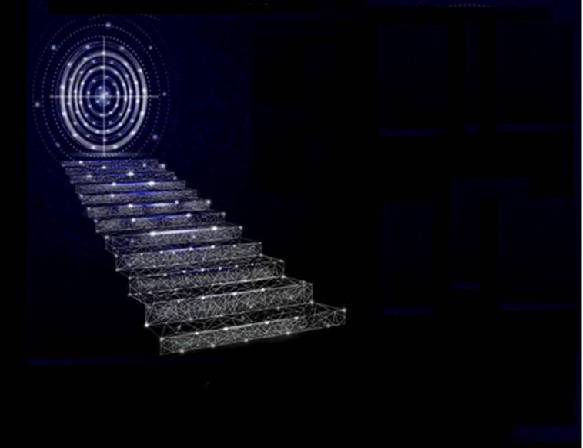 What the Conclave of 2025 could Portend for Humanity
.....Cont’d
Τι θα μπορούσε να προμηνύει για την ανθρωπότητα το Συμβούλιο του 2025
.....Συνέχεια
Επιρροή της Ανθρώπινης Ελεύθερης Βούλησης
[Speaker Notes: Humanity Freewill and the Working out of the Plan
Ελεύθερη Βούληση και η ΅Εφαρμογή του Σχεδίου
 
Human freewill has driven mankind’s activities for thousands of years. History has shown us, even to this very day that as man resists change, real spiritual progress can be slow in coming.  

Η ανθρώπινη ελεύθερη βούληση έχει οδηγήσει τις δραστηριότητες της ανθρωπότητας για χιλιάδες χρόνια. Η ιστορία μας έχει δείξει, ακόμη και μέχρι σήμερα, ότι καθώς ο άνθρωπος αντιστέκεται στην αλλαγή, η πραγματική πνευματική πρόοδος μπορεί να αργήσει να έρθει. 

In approaching the 2025 Conclave and what it portents for Humanity, we must ask the questions:
Προσεγγίζοντας το Συμβούλιο του 2025 και του τι προμηνύει για την Ανθρωπότητα, πρέπει να θέσουμε τα εξής ερωτήματα:

Will man’s freewill continue to interfere with Hierarchies objectives and plans?   AND
What if Humanity has NOT responded well enough to Hierarchical and Shamballic energies?

Θα συνεχίσει η ελεύθερη βούληση του ανθρώπου να παρεμβαίνει στους στόχους και τα σχέδια της Ιεραρχίας; ΚΑΙ
Κι αν η Ανθρωπότητα ΔΕΝ έχει ανταποκριθεί αρκετά καλά στις Ιεραρχικές και Σαμπαλλικές ενέργειες;

 
The Will coming from Shamballa or Hierarchy is not deterred by the behavior of an individual. The Will of man can temporarily deter the manifestation of the Plan, but cannot affect its ultimate outcome. As disciples, we in the esoteric community and members of the NGWS have indeed directed our Wills towards realizing the implementation of the Plan and helping Hierarchy in any way we can. We understand that Hierarchy never interferes but impulses and impresses ideas, and possibilities to those who are sensitive on the inner planes.

Η Θέληση που προέρχεται από τη Σαμπάλλα ή την Ιεραρχία δεν αποθαρρύνεται από την συμπεριφορά ενός ατόμου. Η Θέληση του ανθρώπου μπορεί προσωρινά να αποτρέψει την εκδήλωση του Σχεδίου, αλλά δεν μπορεί να επηρεάσει την τελική έκβασή του. Εμείς ως μαθητές, στην εσωτερική κοινότητα και ως μέλη του ΝΟΕΚ  έχουμε πράγματι κατευθύνει τις Θελήσεις  μας προς την υλοποίηση και την εφαρμογή του Σχεδίου και στο να  βοηθήσουμε την Ιεραρχία με όποιον τρόπο μπορούμε. Καταλαβαίνουμε ότι η Ιεραρχία δεν παρεμβαίνει ποτέ αλλά ωθεί  και εντυπώνει  ιδέες και δυνατότητες σε όσους είναι ευαίσθητοι στα εσωτερικά πεδία.
 
So, what if Humanity DOES NOT make serious changes in how it functions on the physical plane? DK suggests in from ExH, pp. 259-261that Hierarchy might set in motion or initiate changes though “Types of Crisis”: 

Λοιπόν, τι γίνεται αν η Ανθρωπότητα ΔΕΝ κάνει σοβαρές αλλαγές στον τρόπο λειτουργίας της στο φυσικό πεδίο; Ο ΝΤ.Κ.  λέει στο βιβλίο Εξωτερίκευση της Ιεραρχίας , σελ. 259-261, ότι η Ιεραρχία μπορεί να δρομολογήσει ή να ξεκινήσει αλλαγές μέσω «Τύπων Κρίσης»: 

“ A Stimulation of certain people to dynamic and phenomenal action or an emergence of Inspired Leadership”…that could be overshadowed by divinity, and can accept divine purpose as a driving factor in conditioning world affairs.”

 1. «Μια διέγερση ορισμένων ανθρώπων σε δυναμική και φαινομενική δράση ή μια εμφάνιση μιας Εμπνευσμένης Ηγεσίας»… που θα μπορούσε να επισκιαστεί από την θεότητα και μπορεί να  
       αποδεχθεί τον θείο σκοπό ως κινητήριο παράγοντα στη ρύθμιση των παγκόσμιων υποθέσεων».

We need leadership from what DK calls “a band of conditioning Souls”, such as disciples and Initiates already in the world….who can lead humanity out of the crises we are immersed in within the governmental, economic, scientific, education, and to the cultural  sectors.

Χρειαζόμαστε ηγεσία  σαν αυτή που ο Διδάσκαλος ΝΤ.Κ. αποκαλεί «μια ομάδα ψυχών που προετοιμάζουν», όπως οι μαθητές και οι μυημένοι ήδη στον κόσμο… που μπορούν να οδηγήσουν την ανθρωπότητα από τις κρίσεις στις οποίες  είμαστε βυθισμένοι  στο τομείς της ορθής διακυβέρνησης,  των οικονομικών,  της επιστήμης, της  εκπαίδευσης και του πολιτιστμού.


 Another crisis could be …..A Divine Embodiment or a Hierarchical Influence. This could manifest as an approach to Mental or Astral Planes…with accompanying thoughtforms and impressions.
       From GWP, He says: “….that by entities such as the Angel of the Presence may make His nearness felt and inspire you to pass courageously through the fires of the burning ground…”
From ExH, DK says: “Divine intervention could take the form of a cataclysmic happening which would bring aggression to an end through destruction”.
We are already seeing ongoing problems in our world around climate change, i.e. volcanoes, floods, forest fires in northern and southern hemispheres. 
The cataclysm of disease and pandemics: The Coronavirus pandemic is global in scale, and has already in some ways provided an impetus for helping to unify humanity by sharing resources, knowledge, and asking for cooperation from people during lockdowns or mask mandates.

	1. Μια άλλη κρίση θα μπορούσε να είναι …..Μια Θεία Ενσάρκωση ή μια Ιεραρχική Επιρροή. Αυτό θα μπορούσε να εκδηλωθεί ως μια προσέγγιση σε νοητικά ή αστρικά Πεδία… με 		  αντίστοιχες σκεπτομορφές και εντυπώσεις.
        	2. Από το βιβλίο  Θυμαπάτη ένα Παγκόσμιο Πρόβλημα , ο ΝΤ.Κ. λέει: «… οντότητες όπως ο Άγγελος της Παρουσίας θα κάνει αισθητή την εγγύτητα Του και θα σας εμπνεύσει να 		  περάσετε με θάρρος μέσα από το πυρ του φλεγόμενου εδάφους…»
	3. Από την Εξωτερίκευση, ο ΝΤ.Κ. λέει: «Η θεία παρέμβαση θα μπορούσε να λάβει τη μορφή ενός κατακλυσμικού συμβάντος που θα έδινε τέλος στην επιθετικότητα μέσω της 		  
                             καταστροφής».
Βλέπουμε ήδη συνεχιζόμενα προβλήματα στον κόσμο μας σχετικά με την κλιματική αλλαγή, δηλαδή ηφαίστεια, πλημμύρες, δασικές πυρκαγιές στο βόρειο και το νότιο ημισφαίριο.
Ο κατακλυσμός των ασθενειών και των πανδημιών: Η πανδημία του κορωνοϊού είναι παγκόσμιας κλίμακας και έχει ήδη κατά κάποιο τρόπο δώσει μια ώθηση για να βοηθήσει στην ενοποίηση της ανθρωπότητας μοιράζοντας πόρους, γνώση και επιζητώντας την συνεργασία  των ανθρώπων κατά τη διάρκεια καραντινών ή εντολών μάσκας.]
Προβλήματα της Ανθρωπότητας
Problems of Humanity
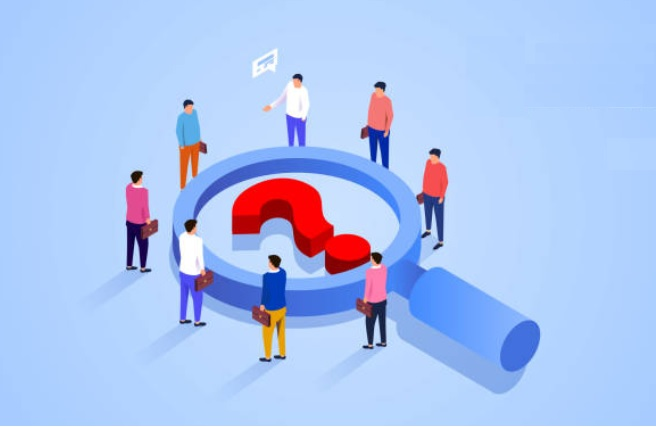 [Speaker Notes: Problems of Humanity from AAB book
Προβλήματα της ανθρωπότητας από το βιβλίο της A. Α. Μπέϊλυ

One of the last books that Alice A. Bailey wrote was “Problems of Humanity”. She outlined 6 major problems in which Humanity are contending and are still working towards resolving. These Problems are so significant within a society, that each problem would ultimately be handled at a government level, SG-5 by experts from the fields of Politics, Education, Psychology, Finance, and Religion and not by one single SG. The problems at their core are preventing the Plan from working out and allowing Humanity to acknowledge its already existing unity and Oneness.

Ένα από τα τελευταία βιβλία που έγραψε η  Α.Α.Μ. ήταν  «Τα Προβλήματα της Ανθρωπότητας ». Περιέγραψε τα 6 μεγάλα προβλήματα που η Ανθρωπότητα αντιμετωπίζει και εξακολουθεί να εργάζεται προς την επίλυσή τους. Αυτά τα Προβλήματα είναι τόσο σημαντικά   για την κοινωνία, που κάθε πρόβλημα θα πρέπει να αντιμετωπίζεται τελικά σε κυβερνητικό επίπεδο, (Σπερματικός Όμιλος-5) από ειδικούς από τους τομείς της Πολιτικής, της Εκπαίδευσης, της Ψυχολογίας, των Οικονομικών και της Θρησκείας και όχι από έναν μόνο Σπερματικό Όμιλο. Τα προβλήματα στον πυρήνα τους εμποδίζουν το Σχέδιο να υλοποιηθεί και   δεν επιτρέπουν στην Ανθρωπότητα να αναγνωρίσει την ήδη υπάρχουσα  Ενότητά της.

Due to time, I will only briefly describe each problem and how each relates how members of the Political Organizers Group. For more detail and in-depth discussion of the Problems of Humanity, you can reference my book “Subjective Influences through the 10 Seed Groups” available from my website: www.sacredteachings.us. 
Λόγω χρόνου, θα περιγράψω μόνο εν συντομία κάθε πρόβλημα και πώς το καθένα σχετίζεται με τα μέλη της Ομάδας των Πολιτικών Οργανωτών. Για περισσότερες λεπτομέρειες και σε βάθος συζήτηση των Προβλημάτων της Ανθρωπότητας, μπορείτε να ανατρέξετε στο βιβλίο μου «Υποκειμενικές επιρροές μέσω των 10 Σπερματικών Ομίλων » που διατίθεται στον ιστότοπο μου: www.sacredteachings.us.

Problem of International Unity  
Το Πρόβλημα Διεθνούς Ενότητας
 
The problem of International Unity is at the very heart a problem of separatism and lack of cooperation. It is a problem of greed and control of power. With the ending of the Cold War the problems of terrorism, ecological and economic abuse still abounds with no end in sight.  Further, there is no particular vision for the 21st century except for the richest nations consolidating more power amongst themselves and further squandering the world’s resources and maintaining a materialistic civilization. Accepting rogue nations into the world community, e.g. Iran, North Korea or how Syria, Russia and China continue to maintain an aggressive posture to their neighbors and cause instability and chaos.

Το πρόβλημα της Διεθνούς Ενότητας είναι στην ουσία του ένα πρόβλημα χωριστικότητας  και έλλειψης συνεργασίας. Είναι πρόβλημα απληστίας και ελέγχου της εξουσίας. Ακόμη  και μετά το τέλος του Ψυχρού Πολέμου, τα προβλήματα της τρομοκρατίας, της οικολογικής και οικονομικής κατάχρησης εξακολουθούν να αφθονούν χωρίς τέλος. Επιπλέον, δεν υπάρχει κανένα ιδιαίτερο όραμα για τον 21ο αιώνα, εκτός από το ότι τα πλουσιότερα έθνη έχουν εδραιώσει περισσότερη δύναμη μεταξύ τους και σπαταλούν περαιτέρω τους πόρους του κόσμου για  να διατηρήσουν έναν υλιστικό πολιτισμό. Η αποδοχή αδίστακτων εθνών στην παγκόσμια κοινότητα, π.χ. του Ιράν, της Βόρειας Κορέας ή της Συρία, της Ρωσία και της Κίνα που συνεχίζουν να διατηρούν μια επιθετική στάση απέναντι στους γείτονές τους και να προκαλούν αστάθεια και χάος.

With the incoming 7th Ray energies of Synergy or the concept of “working together”, international unity will be facilitated between groups or nations through practiced cooperation and goodwill. 
Με τις επερχόμενες ενέργειες της 7ης Ακτίνας της Συνέργειας ή της «συνεργασίας», η διεθνής ενότητα θα προωθηθεί μεταξύ ομάδων ή εθνών μέσω της πρακτικής συνεργασίας και της καλής θέλησης.

Problem of the Children
Το Πρόβλημα των Παιδιών

The problem of the Children is almost entirely one of providing quality education for children in all countries. This is one of the primary missions of the United Nations that is related to bringing people out of poverty through education. While working with the Educators seed group, the Political Organizers function in enacting governmental policy. These two are put together as they are critically linked. From a sound education the child will grow up as a citizen not of their country or culture per se, but a citizen of humanity resulting in becoming truly representative of humanities best values. Thus he will recognize his responsibility as an active member of the local and world community.

Το πρόβλημα των παιδιών έγκειται σχεδόν αποκλειστικά στην παροχή ποιοτικής εκπαίδευσης για τα παιδιά σε όλες τις χώρες. Αυτή είναι μια από τις πρωταρχικές αποστολές των Ηνωμένων Εθνών που σχετίζεται με την εξαγωγή των ανθρώπων από τη φτώχεια μέσω της εκπαίδευσης. Ενώ συνεργάζονται με τον Σπερματικό Όμιλο των Εκπαιδευτών, οι Πολιτικοί Οργανωτές λειτουργούν στην εφαρμογή της κυβερνητικής πολιτικής. Αυτά οι δύο Όμιλοι συνδέονται στενά. Με μια σωστή εκπαίδευση το παιδί θα μεγαλώσει ως πολίτης, όχι της χώρας ή του πολιτισμού του μόνο, αλλά ως πολίτης της ανθρωπότητας, με αποτέλεσμα να γίνει πραγματικά αντιπρόσωπος των καλύτερων αξιών της Ανθρωπότητας. Έτσι θα αναγνωρίσει την ευθύνη του ως ενεργού μέλους της τοπικής και της παγκόσμιας κοινότητας.

Note, in December, when talking about the Educators SG, I discussed the need for developing the child’s character and being able to attend an esoteric school, with curriculum. You can review that talk and insights by going to Makara.

Σημείωση: Τον Δεκέμβριο, όταν μίλησα για τον Σπερματικό Όμιλο των Εκπαιδευτών, συζήτησα την ανάγκη ανάπτυξης του χαρακτήρα του παιδιού και την δυνατότητα να παρακολουθεί ένα εσωτερικό σχολείο, με πρόγραμμα σπουδών. Μπορείτε να προστρέξετε σε  αυτήν την ομιλία και τις σχετικές πληροφορίες μεταβαίνοντας στον ιστότοπο  Makara.us

Problem of Capital, Labor and Employment
Πρόβλημα Κεφαλαίου, Εργασίας και Απασχόλησης

This is a problem about how capitalism (and other economic systems) and materialism effect everyone in today's world, including sustainability and how they contribute to serious environmental problems, i.e. pollution and resource depletion around the world. With the government and the business communities so interlinked worldwide, there are many issues around human relations. These include the power of corporations, and how it treats people in the workplace, with low wages, poor working conditions, issue of sexual harassment and corporate reach in social media.

Αυτό είναι ένα πρόβλημα σχετικό με το πώς ο καπιταλισμός (και άλλα οικονομικά συστήματα) και ο υλισμός επηρεάζουν τους πάντες στον σημερινό κόσμο, συμπεριλαμβανομένης της βιωσιμότητας και πώς συμβάλλουν σε σοβαρά περιβαλλοντικά προβλήματα, δηλαδή στην ρύπανση και στην εξάντληση των πόρων σε όλο τον κόσμο. Υπάρχουν πολλά ζητήματα γύρω από τις ανθρώπινες σχέσεις, τα οποία είναι αλληλένδετα με την διακυβέρνηση και τις επιχειρηματικές κοινότητες παγκοσμίως,. Αυτά περιλαμβάνουν την επιβολή των εταιρειών και τον τρόπο με τον οποίο αντιμετωπίζουν τους ανθρώπους στο χώρο εργασίας, τους χαμηλούς μισθούς, τις κακές συνθήκες εργασίας, τα ζήτημα σεξουαλικής παρενόχλησης και την εταιρική εμβέλεια στα μέσα κοινωνικής δικτύωσης.

Problem of Churches and Religion
Πρόβλημα Εκκλησιών και Θρησκείας

The problem of the churches and with the world’s religions is that they are not living up to the teachings of their founders, like establishing brotherhood and sisterhood. Religion refers to man's relationship towards the subjective realms and his approach to Deity for guidance and support. The major challenge for the world's religions today is to find a way to teach about the presence of God through immanence and transcendence and of seeing God in all things. For esotericists, it’s a problem of not acknowledging the subjective realms, where one becomes liberated through an understanding and approach to the Higher Self.

Το πρόβλημα των εκκλησιών και των θρησκειών του κόσμου είναι ότι δεν ανταποκρίνονται στις διδασκαλίες των ιδρυτών τους, όπως η δημιουργία αδελφοσύνης. Η Θρησκεία αναφέρεται στην σχέση του ανθρώπου με τις υποκειμενικές σφαίρες και στην  απεύθυνσή του στην Θεότητα για καθοδήγηση και υποστήριξη. Η κύρια πρόκληση για τις θρησκείες του κόσμου σήμερα είναι να βρουν έναν τρόπο να διδάξουν για την παρουσία του Θεού μέσω της ευμένειας  και της υπερβατικότητας  που βλέπει τον Θεό σε όλα τα πράγματα. Για τους εσωτεριστές αποτελεί πρόβλημα  η μη αναγνώριση των υποκειμενικών σφαιρών, όπου ο καθένας μπορεί μέσω κατανόησης και προσέγγισης του Ανώτερου Εαυτού να απελευθερώνεται .

I’ll be discussing these ideas in next month’s talk on SG-6 the Religious Workers
Θα συζητήσω αυτές τις ιδέες στην ομιλία του επόμενου μήνα για το Σπερματικό Όμιλο 6, τους Εργάτες στο Πεδίο της Θρησκείας 


The Psychological Rehabilitation (Renewal) of the Nations
Η Ψυχολογική Αποκατάσταση (Ανανέωση) των Εθνών

The issues here are similar to the problems of International Unity but with problems deep seated and rooted in the historical past of racial, ethnic and cultural conflicts for a given country. Under this heading we are wrestling with national identify all nations. Each nation must come to establish an understanding and thinking of who they are individually and amongst the community of nations. From that understanding they create objectives and determine what they can contribute to humanity as a whole. Each nation is driven by its own national identity and this constitutes an ideal, which colors their political, cultural and economic life.

Τα ζητήματα εδώ είναι παρόμοια με τα προβλήματα της Διεθνούς Ενότητας, αλλά με προβλήματα βαθιά εδραιωμένα  και ριζωμένα στο ιστορικό παρελθόν φυλετικών, εθνοτικών και πολιτιστικών συγκρούσεων για κάποια δεδομένη χώρα. Υπό αυτήν την έννοια αφορούν την εθνική ταυτότητα όλων των εθνών. Κάθε έθνος πρέπει να καταλήξει στο να κατανοήσει και να σκεφτεί ποιο είναι ατομικά και ως μέλος της κοινότητας των εθνών.  Τότε εκκινώντας από αυτό δημιουργεί στόχους και καθορίζει τι μπορεί να συνεισφέρει στην ανθρωπότητα ως σύνολο. Κάθε έθνος καθοδηγείται από την δική του εθνική ταυτότητα και αυτό συνιστά ένα ιδανικό, που χρωματίζει την πολιτική, πολιτιστική και οικονομική του ζωή.

Problem of Racial Minorities
Πρόβλημα Φυλετικών Μειονοτήτων

This problem probably represents the oldest of conflicts with which humanity as a whole must reconcile. On the face of it, the entire problem can be reduced to the great sin of separativeness. Nowhere has the life-destroying effect of separateness been more clearly shown than in the field of race and ethnic relations. Wherever it is found, racism creates or maintains deep and crippling lines of cleavage. The guidelines for right human relationships have been given by the enlightened teachers of the world in the simplest of terms, such as the Sermon on the Mount and the 8 Fold Path. If we are to love one another, to practice right thoughts, words and deeds, then these spiritual principles provide a foundation of global cooperation, justice, security, and ultimately right human relations.

Αυτό το πρόβλημα αντιπροσωπεύει πιθανώς την παλαιότερη από τις συγκρούσεις με τις οποίες η ανθρωπότητα στο σύνολό της πρέπει να συμφιλιωθεί. Εκ πρώτης όψεως, ολόκληρο το πρόβλημα μπορεί να αναχθεί στο μεγάλο αμάρτημα της χωριστικότητας. Πουθενά δεν έχει φανεί πιο ξεκάθαρα η καταστροφική επίδραση της χωριστικότητας όσο στον τομέα των φυλετικών και εθνοτικών σχέσεων. Όπου κι αν βρεθεί, ο ρατσισμός, δημιουργεί ή διατηρεί βαθιές και ακρωτηριαστικές γραμμές διάσπασης. Οι κατευθυντήριες γραμμές για τις σωστές ανθρώπινες σχέσεις έχουν δοθεί από τους φωτισμένους διδασκάλους του κόσμου με τους απλούστερους όρους, όπως η Επί του Όρους Ομιλία και το Οκταπλό Μονοπάτι. Αν θέλουμε να αγαπάμε ο ένας τον άλλον, να ασκούμε ορθές  σκέψεις, λόγια και πράξεις, τότε αυτές οι πνευματικές αρχές θα πρέπει να είναι το θεμέλιο της παγκόσμιας συνεργασίας, δικαιοσύνης, ασφάλειας και τελικά των ορθών ανθρώπινων σχέσεων.

Indeed, a summation of these “Problems” is for mankind to adopt the need for promoting and practicing goodwill and right human relations between individuals, groups and nations. This alone, would rememdy MUCH.

Πράγματι, μια σύνοψη της επίλυσης αυτών των «Προβλημάτων» για την Ανθρωπότητα  είναι η υιοθέτηση της ανάγκης για προώθηση και άσκηση καλής θέλησης και ορθών ανθρώπινων σχέσεων μεταξύ ατόμων, ομάδων και εθνών. Αυτό και μόνο, θα θεράπευε  ΠΟΛΛΑ.]
Ιδανική Κυβέρνηση;
Ideal Government?
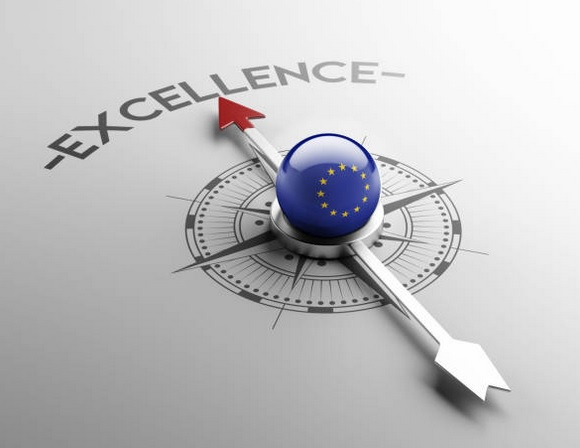 [Speaker Notes: Ideal Government?
Ιδανική Κυβέρνηση;
The Tibetan Master said in ExH 51: 
Ο Θιβετανός Διδάσκαλος είπε στην Εξωτερίκευση της Ιεραρχίας σ. 51:
Let it not be forgotten that the objective of all true governmental control is right synthesis, leading to right national and interior group activity. The problem resolves itself ....on the type of authority .....with the problem of the methods which should be employed”. 

Ας μην ξεχνάμε ότι ο στόχος κάθε αληθινού κυβερνητικού ελέγχου είναι η ορθή σύνθεση, που οδηγεί σε ορθή  εθνική και εσωτερική ομαδική δραστηριότητα. Το πρόβλημα επιλύεται από μόνο του .... σχετικά με το είδος της εξουσίας .....με το πρόβλημα των μεθόδων που πρέπει να χρησιμοποιηθούν».

The methods he is referring is certain authoritative measures by enforced control, such as through the military. From this would create either an oppressive condition within society or a system of cooperation, willingly rendered by an intelligent majority, has never yet been seen. 
Οι μέθοδοι που αναφέρει είναι ορισμένα επιτακτικά μέτρα για αναγκαστικό έλεγχο, όπως μέσω του στρατού. Αυτό δημιουργεί είτε μια καταπιεστική συνθήκη εντός της κοινωνίας, είτε ένα σύστημα συνεργασίας, από μια πρόθυμη  έξυπνη πλειοψηφία, κάτι που δεν έχουμε δει μέχρι σήμερα.

But he said “.....we are moving towards such a condition of world consciousness and are on our way towards experimenting with it”.
Είπε όμως ότι «.....προχωράμε προς μια τέτοια κατάσταση παγκόσμιας συνείδησης και είμαστε καθ' οδόν για να πειραματιστούμε με αυτήν».

When the Political Organizers are rendering change within government they must consider what type of authority and means should be employed. Temperaments of people differ from race-to-race and country-to-country. For enacting change, a certain type of government may work in one country, but the same type will not work in another. If authoritative or enforced methods were carried out in one country, its particular type of population could respond positively. But using the same methods in another country could cause violence as its people are resistant to a form being imposed. 

Όταν οι Πολιτικοί Οργανωτές επιφέρουν αλλαγή εντός της κυβέρνησης, πρέπει να εξετάσουν το είδος της εξουσίας και των μέσων που πρέπει να χρησιμοποιηθούν. Οι ιδιοσυγκρασίες των ανθρώπων διαφέρουν από φυλή σε φυλή και από χώρα σε χώρα. Για την επιβολή της αλλαγής, ένας συγκεκριμένος τύπος κυβέρνησης μπορεί να λειτουργήσει σε μιαν χώρα, αλλά ο ίδιος τύπος δεν θα λειτουργήσει σε μιαν άλλη. Εάν εφαρμόζονταν έγκυρες ή επιβεβλημένες μέθοδοι σε μια χώρα, μπορεί ο συγκεκριμένος τύπος πληθυσμού της να ανταποκριθεί θετικά. Αλλά η χρήση των ίδιων μεθόδων σε μιαν άλλη χώρα θα μπορούσε να προκαλέσει βία, καθώς οι άνθρωποι της αντιστέκονται στην επιβαλλόμενη.

In asking the question What is the ideal government? , the Tibetan suggests that the “ideal” government has yet to be created and implemented. 
Στο ερώτημα Ποια είναι η ιδανική κυβέρνηση; , ο Θιβετανός προτείνει ότι η «ιδανική» κυβέρνηση δεν έχει ακόμη δημιουργηθεί και υλοποιηθεί.

D.K. lists four distinct types of governments:
Ο ΝΤ.Κ. απαριθμεί τέσσερις διαφορετικούς τύπους διακυβέρνησης:

Government by an Oligarchy of illumined minds: These illumined minds would actually be highly educated Service Workers who are selected by “massed thinkers” to rule. In this society education would be highly valued and their means of ruling would be through educating the public by teaching right understanding, discussion of ideas, and analysis. The use of physical force would not be considered. The Tibetan notes the Hierarchy would work closely with the scientists who factually recognize the reality of the Soul and its use of forces. In essence, this connection would constitute a group of ruling occultists.

   1. Κυβέρνηση από μια Ολιγαρχία φωτισμένων μυαλών: Αυτοί οι φωτισμένοι νόες θα ήταν στην πραγματικότητα ανώτερης μόρφωσης Υπηρέτες  που επιλέγονται από «μαζικούς στοχαστές» για να  
      κυβερνήσουν. Σε αυτήν την κοινωνία η εκπαίδευση θα εκτιμάται ιδιαίτερα και τα μέσα διακυβέρνησής τους θα είναι μέσω της εκπαίδευσης του κοινού μέσω της διδασκαλίας της ορθής   
      κατανόησης, της συζήτησης ιδεών και της ανάλυσης. Η χρήση σωματικής βίας δεν εξετάζεται ως μέσον. Ο Θιβετανός σημειώνει ότι η Ιεραρχία θα συνεργαζόταν στενά με τους επιστήμονες που 
       αναγνωρίζουν πραγματικά την πραγματικότητα της Ψυχής και την χρήση των δυνάμεών της. Ουσιαστικά, αυτός ο τύπος διακυβέρνησης θα αποτελούσε μια ομάδα κυρίαρχων αποκρυφιστών.

2. Government by a recognized Spiritual Hierarchy: The Hierarchy will relate to the masses through Service Workers who will function as intermediaries between the ruling spiritual government and those who are oriented with right values. This of course infers that the Hierarchy and Christ have externalized onto the Earth. At that time, thousands of Service Workers would be sensitive enough to sense their thoughts and ideas.

2. Κυβέρνηση από αναγνωρισμένη Πνευματική Ιεραρχία: Η Ιεραρχία θα σχετίζεται με τις μάζες μέσω των Παγκόσμιων Εξυπηρετητών που θα λειτουργούν ως ενδιάμεσοι μεταξύ της πνευματικής κυβέρνησης και εκείνων που  διαβιούν με ορθές  αξίες. Φυσικά συνεπάγεται ότι η Ιεραρχία και ο Χριστός θα έχουν εξωτερικευτεί στην Γη. Εκείνη την εποχή, χιλιάδες Παγκόσμιοι Εξυπηρετητές θα ήταν αρκετά ευαίσθητοι ώστε να  καταγράψουν τις σκέψεις και τις ιδέες τους.

3. Government by True Democracy: This type of government is successful with a system of education to train people in recognizing higher values, higher ideals, working in a spirit of synthesis, and cooperative unity. Cooperative unity is when the Soul and physical form are well integrated and working towards a common goal. A “true” democracy has yet to exist. Ambitious politicians, financiers, and lobbyists whose motives are quite often selfish in intent and practice control democracies in today’s world, regardless of what the voters say. 

3. Κυβέρνηση με αληθινή δημοκρατία: Αυτός ο τύπος διακυβέρνησης είναι επιτυχημένος σε εκείνο το σύστημα εκπαίδευσης που εκπαιδεύει τους ανθρώπους στην αναγνώριση ανώτερων αξιών, ανώτερων ιδανικών, εργασίας με ένα πνεύμα σύνθεσης και συνεργατικής ενότητας. Συνεργατική ενότητα  παρατηρείται όταν η Ψυχή και η φυσική μορφή είναι καλά απαρτιωμένες  και εργάζονται προς έναν κοινό στόχο. Μια «αληθινή» δημοκρατία δεν έχει υπάρξει ακόμη. Φιλόδοξοι πολιτικοί, χρηματοδότες και λομπίστες, των οποίων τα κίνητρα είναι πολύ συχνά εγωιστικά στην πρόθεση και στην πράξη, ασκούν τον έλεγχο των δημοκρατιών στον σημερινό κόσμο, ανεξάρτητα από το τι λένε οι ψηφοφόροι.

Currently it is this minority of rich, powerful individuals and corporate bodies that are calling the shots in the mainstream narrative – imposing their wills upon the nation their plan of distorted ideas for their ideal world. 
Επί του παρόντος, αυτή η μειοψηφία πλούσιων, ισχυρών ατόμων και εταιρικών σωμάτων είναι που κινούν –κατά μέσο όρο- τα νήματα, επιβάλλοντας την θέλησή τους στο έθνος, το σχέδιό τους από  παραμορφωμένες ιδέες για τον δικό τους  ιδανικό κόσμο.

D.K. said: “When the world has people who are thinking and spiritually awakened, the political field will be purified”. Education provides the key to developing to link between the legal system and government for teaching the higher ideals by leading thinkers.

Ο ΝΤ.Κ. είπε: «Όταν ο κόσμος έχει ανθρώπους που σκέπτονται και αφυπνίζονται πνευματικά, το πολιτικό πεδίο θα εξαγνιστεί». Η εκπαίδευση παρέχει το κλειδί για την ανάπτυξη σύνδεσης μεταξύ του νομικού συστήματος και της διακυβέρνησης για την διδασκαλία των ανώτερων ιδανικών από κορυφαίους στοχαστές.

Government by Dictatorship: 
 4. Κυβέρνηση δικτατορίας:

        Here the Tibetan lists three types of dictatorship:
        Εδώ ο Θιβετανός απαριθμεί τρεις τύπους δικτατορίας:

A dictatorial government is run by a person(s) who may or may be idealist, but rule with selfish motives and punitive rule. The method of this ruler would be to invoke fear in his people and control through the use of military force. 

α. 	Μια δικτατορική κυβέρνηση που διοικείται από άτομο (α) που μπορεί  να είναι ή να μην είναι  ιδεαλιστές, αλλά κυβερνούν με ιδιοτελή κίνητρα και τιμωρία. Η μέθοδος αυτού του ηγέτη  θα 	ήταν  να επικαλεστεί τον φόβο  για τον λαό του και ο έλεγχος να ασκείται μέσω της χρήσης στρατιωτικής βίας.

b. Monarchy. This is usually limited by the Will of the people. 
β . Μοναρχία. Αυτή συνήθως περιορίζεται από τη Θέληση  του λαού.

c. Rule by President. Under this type of government, this person is often idealistic. Interesting to note, this individual is subject to his own faulty-human nature; Works with the advise of his advisors, 
    and the potential for widespread selfishness and corruption. However, this type of dictatorship is basically good and guided by a national Constitution, which provides a check on power and 
    behavior.
γ. 	Διακυβέρνηση από Πρόεδρο. Υπό αυτόν τον τύπο κυβέρνησης, το άτομο είναι συχνά ιδεαλιστικό. Είναι ενδιαφέρον να σημειωθεί ότι ο Πρόεδρος υπόκειται στην δική του 	εσφαλμένη ανθρώπινη φύση. Δουλεύει με την συμβουλή των συμβούλων του και  έχει την δυνατότητα για εκτεταμένο εγωισμό και διαφθορά. Ωστόσο, αυτός ο τύπος δικτατορίας είναι 	βασικά καλός και καθοδηγείται από ένα εθνικό Σύνταγμα, το οποίο παρέχει έλεγχο της εξουσίας και της συμπεριφοράς.

Governments by Dictatorship, typically, breeds fear and purges. From this, it is interesting to note that the methods the dictator uses causes a rise in thinkers to become outspoken and espouse higher values and results in a Resistance Movement.

Οι κυβερνήσεις δικτατορίας, συνήθως, γεννούν φόβο και εκκαθαρίσεις. Είναι ενδιαφέρον να σημειωθεί ότι οι μέθοδοι που χρησιμοποιεί ο δικτάτορας προκαλούν αύξηση των στοχαστών που εκφράζονται και υποστηρίζουν ανώτερες αξίες  και οι οποίες καταλήγουν σε κάποιο Κίνημα Αντίστασης.]
Θεραπεία υποκειμενικών Σχέσεων μεταξύ των Εθνών
Healing Subjective Relations between the Nations
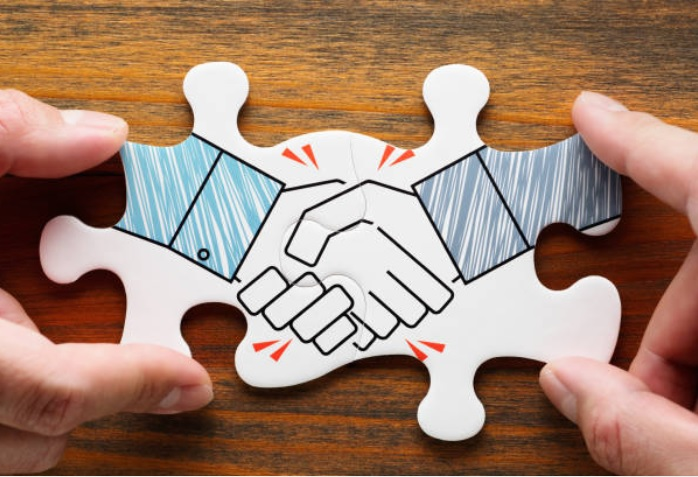 [Speaker Notes: Healing Subjective Relations between the Nations and the Need for Moving On
Θεραπεία Υποκειμενικών Σχέσεων μεταξύ των Εθνών και η Ανάγκη να προχωρήσουμε

In RandI, p. 641 D.K. says:
Στο Ακτίνες και Μυήσεις ο Διδάσκαλος Θιβετανός λέει:

“If the subjective relations between the nations are emphasized and the outer frictions and the objective disagreements are ignored, a great fusion of human interests can take place; ....In the war raging today between conflicting ideas, it is essential that this cleavage be made abundantly clear.  Only the voice of a trained public opinion and the intelligent demand of the masses for right human relations can save the world from chaos.  If this is so, then the duty of each individual disciple, man of goodwill and intelligent thinker is also clear”.

«Εάν τονιστούν οι υποκειμενικές σχέσεις μεταξύ των εθνών και αγνοηθούν οι εξωτερικές τριβές και οι αντικειμενικές διαφωνίες, μπορεί να γίνει μια μεγάλη συγχώνευση ανθρώπινων συμφερόντων. .... Στον πόλεμο που μαίνεται σήμερα μεταξύ αντικρουόμενων ιδεών, είναι απαραίτητο αυτό το χάσμα να γίνει απολύτως σαφές. Μόνο η φωνή μιας εκπαιδευμένης κοινής γνώμης και η ευφυής απαίτηση των μαζών για ορθές  ανθρώπινες σχέσεις μπορούν να σώσουν τον κόσμο από το χάος. Αν είναι έτσι, τότε το καθήκον κάθε μαθητή ξεχωριστά, ανθρώπου καλής θέλησης και ευφυούς στοχαστή είναι επίσης ξεκάθαρο».


If we look back on history's past rivalries and animosities between nations, we see that most of the nations reconciled and moved on to become fast friends. For example, 
Αν κοιτάξουμε πίσω στις περασμένες αντιπαλότητες και εχθρότητες της ιστορίας μεταξύ των εθνών, βλέπουμε ότι τα περισσότερα από τα έθνη συμφιλιώθηκαν και προχώρησαν για να γίνουν γρήγορα φίλοι. Για παράδειγμα,

France and England fought each other for centuries in bloody feuds and wars, but now, for nearly two centuries work closely in cooperation on virtually all issues. 
Η Γαλλία και η Αγγλία πολέμησαν η μία την άλλη για αιώνες σε αιματηρές βεντέτες και πολέμους, αλλά τώρα, για σχεδόν δύο αιώνες συνεργάζονται στενά σε σχεδόν όλα τα ζητήματα.

England and the United States were bitter enemies but now are the closest of friends, in all ways.
Η Αγγλία και οι Ηνωμένες Πολιτείες ήταν σκληροί εχθροί, αλλά τώρα είναι οι πιο στενοί φίλοι, από κάθε άποψη.

Reconciliation of Germany with the rest of Europe. There are numerous examples throughout the world of reconciliations between nations. These are examples of how the path to international peace can be achieved.

Η Συμφιλίωση της Γερμανίας με την υπόλοιπη Ευρώπη. Υπάρχουν πολλά παραδείγματα σε όλο τον κόσμο συμφιλιώσεων μεταξύ εθνών. Αυτά είναι παραδείγματα για το πώς μπορεί να επιτευχθεί η πορεία προς τη διεθνή ειρήνη.
 
However, in the world there remains hotspots with serious conflicts between rival groups. Probably nowhere in the world is there a situation and condition more volatile than the Middle East. In that region, many countries maintain tensions over race, religion and ethnicity dating back thousands of years representing flashpoints, that could easily lead to a war. The greatest diplomats and statesmen in the last 100s of years have not resolved these conflicts. This a remarkably complicated problem to resolve, even for the Hierarchy. 

Ωστόσο, στον κόσμο εξακολουθούν να υπάρχουν κρίσιμα σημεία  με σοβαρές συγκρούσεις μεταξύ αντίπαλων ομάδων. Πιθανώς πουθενά στον κόσμο δεν υπάρχει πιο ασταθής κατάσταση από την Μέση Ανατολή. Σε αυτήν την περιοχή, πολλές χώρες διατηρούν εντάσεις σχετικά με την φυλή, την θρησκεία και την εθνικότητα που χρονολογούνται από χιλιάδες χρόνια πριν, αντιπροσωπεύοντας σημεία ανάφλεξης, που θα μπορούσαν εύκολα να οδηγήσουν σε πόλεμο. Οι μεγαλύτεροι διπλωμάτες και πολιτικοί τα τελευταία 100 χρόνια δεν έχουν επιλύσει αυτές τις συγκρούσεις. Αυτό είναι ένα εξαιρετικά περίπλοκο πρόβλημα προς επίλυση, ακόμη και για την Ιεραρχία.


Blue Books link:  D.K. says that problems in Middle East won’t be solved until mid-21st Century....don’t know the quote location?
Ο ΝΤ.Κ. λέει ότι τα προβλήματα στη Μέση Ανατολή δεν θα επιλυθούν μέχρι τα μέσα του 21ου αιώνα...δεν θυμάμαι  την θέση που βρίσκεται  αυτό το αποσπάσμα;


The use of something like a Truth and Reconciliation Commission such as created in the 1990s after Apartheid was abolished in South Africa, could possibly form a model for addressing major issues existing between ethnic groups and nations. 
Η χρήση μιας Επιτροπής Αλήθειας και Συμφιλίωσης, όπως δημιουργήθηκε τη δεκαετία του 1990, μετά την κατάργηση του Απαρτχάιντ στη Νότια Αφρική, θα μπορούσε ενδεχομένως να αποτελέσει ένα μοντέλο για την αντιμετώπιση σημαντικών ζητημάτων που υπάρχουν μεταξύ εθνοτικών ομάδων και εθνών.

In essence, this would allow witnesses, victims, perpetrators of past crimes and atrocities to air their grievances in a public forum. Most likely this court-like scenario would be run by the United Nations and provide amnesty to all who testify. Perhaps this is naïve to think this could succeed or even happen. Just for it to happen, there would have to be minimum conditions to be met, such as the interested parties to truthfully come forth.

Ουσιαστικά, αυτό θα επέτρεπε σε μάρτυρες, θύματα, δράστες παλαιότερων εγκλημάτων και φρικαλεοτήτων να εκθέσουν τα παράπονά τους σε ένα δημόσιο φόρουμ. Πιθανότατα αυτό το σενάριο που μοιάζει με δικαστήριο θα εκτελεστεί από τα Ηνωμένα Έθνη και θα παρέχει αμνηστία σε όλους όσους καταθέτουν. Ίσως είναι αφελές να πιστεύουμε ότι αυτό θα μπορούσε να πετύχει ή ακόμα και να συμβεί. Απλώς για να συμβεί αυτό, θα πρέπει να υπάρχουν οι ελάχιστες προϋποθέσεις που πρέπει να πληρούνται, όπως τα ενδιαφερόμενα μέρη να προσέλθουν με  ειλικρίνεια.

For example, for the problems in the Middle East, it would mean that Arab nations would have to recognize Israel as a country and it has a right to exist. The same would hold true with Shia and Sunni factions of Islam who would also have to cease all hostility towards each other. The ultimate result would allow all parties to coexist in peace and to release all present and past bitterness as part of the past. All would look forward towards a region at peace. 

Για παράδειγμα, για τα προβλήματα στην Μέση Ανατολή, αυτό  θα σήμαινε ότι τα αραβικά έθνη θα πρέπει να αναγνωρίσουν το Ισραήλ ως χώρα και ότι έχει δικαίωμα ύπαρξης. Το ίδιο θα ίσχυε με τις σιιτικές και σουνιτικές φατρίες του Ισλάμ, οι οποίες  θα πρέπει να σταματήσουν κάθε εχθροπραξία  μεταξύ τους. Θα επέτρεπε σε όλα τα μέρη να συνυπάρξουν ειρηνικά και να απελευθερώσουν κάθε πικρία του παρόντος και του παρελθόντος ως μέρος του παρελθόντος. Όλοι θα κοιτάζουν το μέλλον και θα προσβλέπουν σε ένα ειρηνικό πολίτευμα.

In this present state, it would undoubtedly take more that anybody in the international community can offer or credibly present. In the end, all parties must be accountable and responsible for whatever has happened. 
Στην παρούσα κατάσταση, θα χρειαζόταν αναμφίβολα περισσότερα από όσα μπορεί να προσφέρει ή να παρουσιάσει αξιόπιστα οποιοσδήποτε στην διεθνή κοινότητα. Σε τελική ανάλυση, όλα τα μέρη πρέπει να λογοδοτήσουν και να αναλάβουν την ευθύνη  για ό,τι έχει συμβεί.

If we are to have this “brave new world”, governments must become inclusive of all minorities, cultures, and genders, and be resilient to the needs of all, otherwise the system will break down, there will be chaos and we will all fail. 

Αν θέλουμε να έχουμε αυτόν τον «γενναίο νέο κόσμο», οι κυβερνήσεις πρέπει να συμπεριλάβουν όλες τις μειονότητες, τους πολιτισμούς και τα φύλα και να είναι ανεκτικές στις ανάγκες όλων Διαφορετικά το σύστημα θα καταρρεύσει, θα επικρατήσει χάος και όλοι θα αποτύχουμε .

Such is the challenge.
Αυτή είναι η πρόκληση.]
Διεθνισμός και Παγκοσμιοποίηση
Internationalism and Globalization
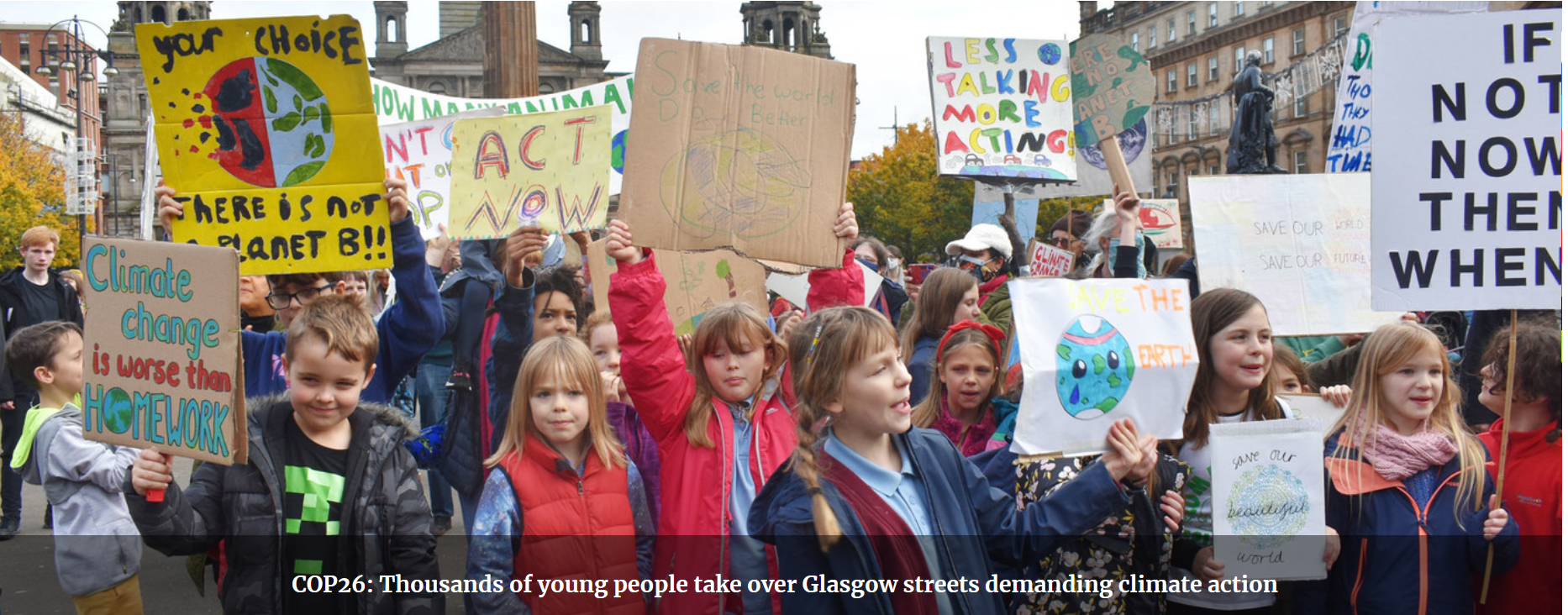 Synthesis
Synthesis
Power of Youth in 
Messaging the Future
Η Δύναμη των Νέων στο να δώσουν το Μήνυμα για το μέλλον
[Speaker Notes: Internationalism and Globalization

Διεθνισμός και Παγκοσμιοποίηση


From an indirect viewpoint, the Political Organizers Group is dealing with international developments that are evolving.....and effect political realities on the ground.
Από μια έμμεση σκοπιά, ο όμιλος των Πολιτικών Οργανωτών ασχολείται με τις διεθνείς εξελίξεις που εξελίσσονται.....και επηρεάζουν τις πολιτικές πραγματικότητες επί τόπου.

A more expansive and creative global reality is breaking free from colonial and historical influences with enormous implications for our collective future. Planetary political and economic development is evolving from diverse expressions of nationalism to new configurations that are responding to and helping to shape and effect numerous aspects of our global future.

Μια πιο επεκτατική και δημιουργική παγκόσμια πραγματικότητα απελευθερώνεται από τις αποικιακές και ιστορικές επιρροές με τεράστιες επιπτώσεις στο συλλογικό μας μέλλον. Η πλανητική πολιτική και οικονομική ανάπτυξη εξελίσσεται  σε ποικίλες εκφράσεις εθνικισμού, σε νέες διαμορφώσεις που συμβάλλουν στην διαμόρφωση πολλών πτυχών του παγκόσμιου μας μέλλοντος.

From an economic viewpoint, fundamental legal protections of individual nations has generally gained growing acceptance even through significant cultural variations and violation continue to exist, for example, the influence of Google in Europe and Asia.

Από οικονομική άποψη, οι θεμελιώδεις νομικές προστασίες μεμονωμένων εθνών έχουν γενικά αποκτήσει αυξανόμενη αποδοχή ακόμη και ακόμη και μέσω σημαντικών πολιτισμικών παραβιάσεων συνεχίζουν να υφίστανται, για παράδειγμα, η επιρροή της Google στην Ευρώπη και την Ασία.

Progress has occurred in the field of medicine through the WHO (an agency of the UN). There, there is increasing global cooperation in fighting disease, epidemics, and pandemics health, especially in underdeveloped nations.

Έχει σημειωθεί πρόοδος στον τομέα της ιατρικής μέσω του ΠΟΥ ( Παγκόσμιος Οργανισμός Υγείας ) (μια υπηρεσία του ΟΗΕ). Εκεί, υπάρχει αυξανόμενη παγκόσμια συνεργασία για την καταπολέμηση ασθενειών, επιδημιών και πανδημιών υγείας, ειδικά σε υπανάπτυκτες χώρες.

Increasing progress in education globally, that promotes gender equality and access to technology despite certain national and social issues.
Αυξανόμενη πρόοδος στην εκπαίδευση παγκοσμίως, που προάγει την ισότητα των φύλων και την πρόσβαση στην τεχνολογία παρά τα κάποια εθνικά και κοινωνικά ζητήματα.

Acceleration of trade has intensified the emergence of a globally inter-dependent economy, albeit with mixed results and temporary stalls due to the pandemic.
Η επιτάχυνση του εμπορίου έχει εντείνει την ανάδυση μιας παγκόσμιας αλληλεξάρτησής της  οικονομίας, αν και με ανάμεικτα αποτελέσματα και προσωρινές καθυστερήσεις λόγω της πανδημίας.

I’ll talk more about these ideas when I cover the Financial Services Group – SG-9 in May(?)
Θα μιλήσω περισσότερο για αυτές τις ιδέες όταν καλύψω τον Όμιλο Χρηματοοικονομικών Υπηρεσιών – Σ.Ο-.9  ίσως τον Μάιο

These new complexities challenge spiritually aligned spokespersons to bring wisdom to the fore for resolving our political, economic and social challenges. Many “developing” countries, for example, resist attempts to adapt to international perspective in recognition of scientific data about resource depletion.. For decades, we’ve been witnessing the destruction of the rainforest in Brazil and its effects and impact on the climate and ecosystems. 

Οι νέες πολυπλοκότητες προκαλούν τους πνευματικά ευθυγραμμισμένους εκπροσώπους να φέρουν την σοφία στο προσκήνιο για την επίλυση των πολιτικών, οικονομικών και κοινωνικών μας προκλήσεων. Πολλές «αναπτυσσόμενες» χώρες, για παράδειγμα, αντιστέκονται στις προσπάθειες προσαρμογής στην διεθνή προοπτική μη αναγνωρίζοντας τα επιστημονικά δεδομένα σχετικά με την εξάντληση των πόρων. Για δεκαετίες, γινόμαστε μάρτυρες της καταστροφής του τροπικού δάσους στη Βραζιλία και των επιπτώσεων του στο κλίμα και τα οικοσυστήματα..

In 20005, the UN Millennium Ecosystem Assessment concluded that “human actions are depleting Earth’s natural capital, putting such strain on the environment that the ability of the planets' ecosystems to sustain future generations can no longer be taken for granted”. Although, concurrently, there is evidence that there is a growing shift that is capable of altering the current trajectory, but will it be in time to avert looming catastrophes?

Το 20005, η αξιολόγηση του οικοσυστήματος της χιλιετίας των Ηνωμένων Εθνών κατέληξε στο συμπέρασμα ότι «οι ανθρώπινες ενέργειες εξαντλούν το φυσικό κεφάλαιο της Γης, ασκώντας τέτοια πίεση στο περιβάλλον που η ικανότητα των οικοσυστημάτων του πλανήτη να συντηρούν τις μελλοντικές γενιές δεν μπορεί πλέον να θεωρείται δεδομένη». Αν και, ταυτόχρονα, υπάρχουν ενδείξεις ότι υπάρχει μια αυξανόμενη μετατόπιση που είναι ικανή να αλλάξει την τρέχουσα τροχιά, θα είναι άραγε εγκαίρως για να αποφευχθούν επικείμενες καταστροφές;


On a more positive note, international social and economic development promotes expanding levels of education, information, travel, and other experiences that enhance human knowledge, experience, awareness, and intelligence. 

Από μια πιο θετική άποψη, η διεθνής κοινωνική και οικονομική ανάπτυξη προωθεί  διερευνόμενα επίπεδα εκπαίδευσης, πληροφοριών, ταξιδιών και άλλων εμπειριών που ενισχύουν την ανθρώπινη γνώση, την εμπειρία, την επίγνωση και την ευφυΐα.


Christian Welzel of World Values Survey says: This “cognitive mobilization inspires and empowers people to act with purpose and think for themselves, rather than accept received authority and wisdom....and motivate them to develop, unfold, and actualize their inner human potentials”.

Ο Christian Welzel  στην έρευνα του για τις Παγκόσμιες Αξίες (of World Values ) λέει: «Αυτή η γνωστική κινητοποίηση εμπνέει και ενδυναμώνει τους ανθρώπους να ενεργούν με σκοπό και να σκέφτονται μόνοι τους, αντί να αποδέχονται την εξουσία και την ειδημοσύνη… και τους παρακινεί να αναπτύξουν, να ξεδιπλώσουν και να πραγματοποιήσουν τις εσωτερικές ανθρώπινες δυνατότητές τους ".

At the local community level, with assistance of international groups, the concept of human rights has found expression through pro-democracy demonstrators in Arab countries and in Hong Kong, albeit with resistance. This is a direct challenge to existing top-down strategies of authoritarian rulers.

Σε επίπεδο τοπικής κοινότητας, με τη βοήθεια διεθνών ομάδων, η έννοια των ανθρωπίνων δικαιωμάτων έχει βρει έκφραση μέσω διαδηλωτών υπέρ της δημοκρατίας στις αραβικές χώρες και στο Χονγκ Κονγκ, αν και με αντίσταση. Αυτή είναι μια άμεση πρόκληση για τις υπάρχουσες στρατηγικές των αυταρχικών κυβερνώντων από πάνω προς τα κάτω.

Power of Youth in Messaging the Future
Η Δύναμη της Νεολαίας για το Μήνυμα του Μέλλοντος

In her book “Power to Transform” Stephanie Pace Marshall points out: “our children are eager to engage with us in reimaging our collective future”. We see this with Greta Thunburg a young Swedish protester who boldly confronts World Leaders who are resisting Political and Economic measures for making significant change to mitigate climate change. Some like Patricia Mische call her a “new Abolitionist”.

Στο βιβλίο της «Power to Transform»  Η Δύναμη της Μεταμόρφωσης », η Stephanie Pace Marshall επισημαίνει: «Τα παιδιά μας είναι πρόθυμα να εμπλακούν μαζί μας για να επαναπροσδιορίσουμε το συλλογικό μας μέλλον». Το βλέπουμε αυτό με την Γκρέτα Τούνμπουργκ, μια νεαρή Σουηδή διαδηλώτρια που αντιμετωπίζει με τόλμη τους Παγκόσμιους ηγέτες που αντιστέκονται στα πολιτικά και οικονομικά μέτρα για να κάνουν σημαντικές αλλαγές για τον μετριασμό της κλιματικής αλλαγής. Κάποιοι όπως η Πατρίσια Μίσσε την αποκαλούν «Νέα Υπέρμαχο της Κατάργησης».

Greta Thunberg tells leaders of the world at the UN’s Climate Action Summit:  “you are failing us, but the young people are starting to understand your betrayal. The eyes of all future generations are upon you, and if you choose to fail us, I say, we will never forgive you.“
Η Γκρέτα Τούνμπεργκ λέει στους ηγέτες του κόσμου στη Σύνοδο Κορυφής του ΟΗΕ για την Δράση για το Κλίμα: «Μας απογοητεύετε, αλλά οι νέοι αρχίζουν να καταλαβαίνουν την προδοσία σας. Τα μάτια όλων των μελλοντικών γενεών είναι στραμμένα πάνω σας, και αν επιλέξετε να μας απογοητεύσετε, σας λέω, ότι δεν θα σας συγχωρήσουμε ποτέ».

She is just one of thousands young people who are speaking up and protesting to the world’s political leaders. World leaders are moved by Thunberg’s candor and honesty, but so far little has changed in seriously addressing climate change or protecting the global environment.

Είναι μόνο ένας από τους χιλιάδες νέους που μιλούν και διαμαρτύρονται στους πολιτικούς ηγέτες του κόσμου. Οι Παγκόσμιοι Ηγέτες συγκινούνται από την ευθύτητα και την ειλικρίνεια της Tούμπεργκ, αλλά μέχρι στιγμής λίγα έχουν αλλάξει στην σοβαρή αντιμετώπιση της κλιματικής αλλαγής ή την προστασία του παγκόσμιου περιβάλλοντος.]
Methods for Bringing Peace into World
Μέθοδοι για να επιφέρουμε την Ειρήνη στον Κόσμο
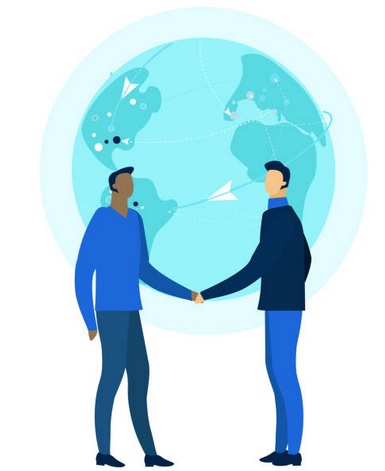 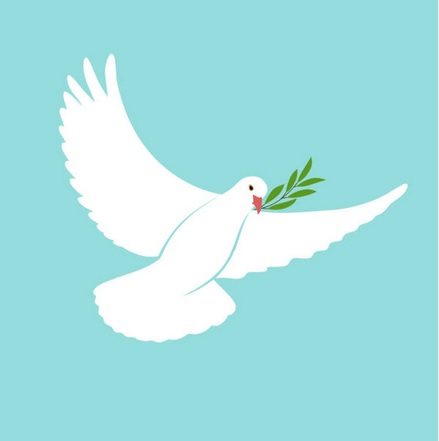 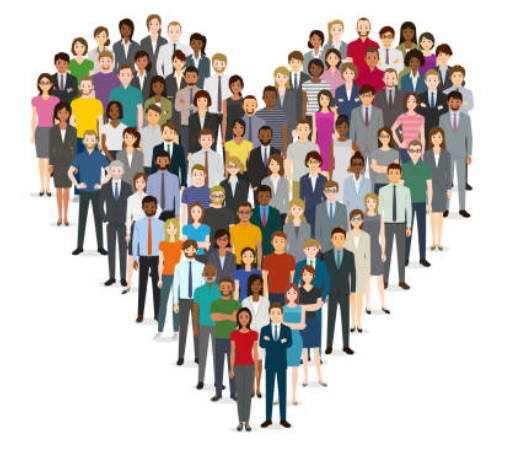 [Speaker Notes: Methods for Bringing Peace into the World
Μέθοδοι για να Επιφέρουμε την Ειρήνη στον Κόσμο

Thoughts on concept of what Peace can mean……
Σκέψεις για την έννοια του τι μπορεί να σημαίνει Ειρήνη……

Dr. Louise Diamond, an international peace builder wrote: 
Η Dr. Louise Diamond, μια διεθνής εργάτρια για την ειρήνη έγραψε:

“Peace is more than the absence of war. It is an active presence in society of a way of life that honors life. We need leaders who will address the root causes of terrorism, injustice, and oppression- not their symptoms. We need leaders who will put our prodigious resources toward establishing the conditions for peace, at home and abroad. We need leaders who are willing to take responsibility for our own actions, before pointing the blame at others.”

«Η ειρήνη είναι κάτι περισσότερο από την απουσία πολέμου. Είναι μια ενεργή παρουσία στην κοινωνία ενός τρόπου ζωής που τιμά την ζωή. Χρειαζόμαστε ηγέτες που θα αντιμετωπίσουν τις βαθύτερες αιτίες της τρομοκρατίας, της αδικίας και της καταπίεσης - όχι τα συμπτώματά τους. Χρειαζόμαστε ηγέτες που θα διαθέσουν τους τεράστιους πόρους μας για τη δημιουργία συνθηκών για ειρήνη, στο εσωτερικό και στο εξωτερικό. Χρειαζόμαστε ηγέτες που είναι πρόθυμοι να αναλάβουν την ευθύνη για τις δικές μας πράξεις, πριν ρίξουν την ευθύνη σε άλλους».

For establishing a Global Peace, SG-5 must be at the forefront for Societal Change in:
Για την εδραίωση μιας Παγκόσμιας Ειρήνης, ο Σ.Ο.-5 πρέπει να βρίσκεται στην πρώτη γραμμή για την Κοινωνική Αλλαγή στα εξής: 

Need new system of governance where participants or leaders see all parts of Whole and situations as working with interconnectedness and interdependence with other nations, and all Seed Groups functioning collaboratively together.
Χρειαζόμαστε νέο σύστημα διακυβέρνησης όπου οι συμμετέχοντες ή οι ηγέτες βλέπουν όλα τα μέρη του Όλου και τις καταστάσεις να λειτουργούν με διασύνδεση και αλληλεξάρτηση με άλλα έθνη και όλες τις  Σπερματικές Ομάδες να λειτουργούν συλλογικά.
 
Robert Muller, former Secretary of ECOSOC (Economic and Social Council at UN) said the development of many specialized agencies is akin to the develop of the global brain attempting to explore and understand every aspect of earthly existence and manage the complexity of global problems and opportunities.
Ο Robert Muller, πρώην Γραμματέας του Οικονομικού και Κοινωνικού Συμβούλιου των Ηνωμένων Εθνών, είπε ότι η ανάπτυξη πολλών εξειδικευμένων φορέων είναι παρόμοια με την ανάπτυξη του παγκόσμιου εγκεφάλου που προσπαθεί να εξερευνήσει και να κατανοήσει κάθε πτυχή της γήινης ύπαρξης και να διαχειριστεί την πολυπλοκότητα των παγκόσμιων προβλημάτων και ευκαιριών .

This type of work can strongly facilitate the manifestation of the Plan for humanity working out  as a dynamic process - as a unifying force.....that will progress evolution.
Αυτός ο τύπος εργασίας μπορεί να διευκολύνει έντονα την εκδήλωση του Σχεδίου για την ανθρωπότητα που λειτουργεί ως μια δυναμική διαδικασία - ως μια ενωτική δύναμη.....που θα προχωρήσει στην εξέλιξη.

Need to move from Age of Authoritarianism to a time where mankind can share in mutual freedom of thought, speech and worship.
Υπάρχει ανάγκη να περάσουμε από την εποχή του Αυταρχισμού σε μια εποχή όπου η ανθρωπότητα μπορεί να μοιραστεί την αμοιβαία ελευθερία σκέψης, λόγου και λατρείας.

Apply 1st Ray wisdom for confronting dark thoughts and exposing evil ....denounce all forms of incendiary language; deny anybody NO AIR TIME in social or public communication networks who incites violence, terrorism and separatism.

Εφαρμόστε τη σοφία της 1ης Ακτίνας για την αντιμετώπιση σκοτεινών σκέψεων και την αποκάλυψη του κακού .... καταγγείλετε όλες τις μορφές εμπρηστικής γλώσσας. αρνηθείτε σε όποιον υποδαυλίζει την βία, την τρομοκρατία και τον αυτονομισμό στα κοινωνικά ή δημόσια δίκτυα επικοινωνίας.

Acknowledge the Importance of Arms Control and International Security:  this is a term applied to create and restrict the international distribution and proliferation of conventional and nuclear arms around the world. 
Αναγνωρίστε τη σημασία του Ελέγχου των ‘Όπλων και της Διεθνούς Ασφάλειας: αυτός είναι ένας όρος που χρησιμοποιείται για την δημιουργία και τον περιορισμό της διεθνούς διανομής και διάδοσης συμβατικών και πυρηνικών όπλων σε όλο τον κόσμο.

Concept: Need to promote idea of de-legitimization of war and need for armaments worldwide......this also entails reallocating monies for military spending because in the long run, we realize it is unproductive and a waste of resources.....instead, press for alternatives to spending monies for war / conflict into areas that promote security, peace and better relations between nations.

Ιδέα: Υπάρχει Ανάγκη προώθησης της ιδέας της από-νομιμοποίησης του πολέμου και της ανάγκης για εξοπλισμούς σε όλο τον κόσμο...... αυτό συνεπάγεται επίσης ανακατανομή χρημάτων για στρατιωτικές δαπάνες γιατί μακροπρόθεσμα, συνειδητοποιούμε ότι είναι αντιπαραγωγικό και σπατάλη πόρων... ..αντ' αυτού, πιέστε για εναλλακτικές λύσεις αντί της δαπάνης χρημάτων για πόλεμο/σύγκρουση σε περιοχές που προάγουν την ασφάλεια, την ειρήνη και τις καλύτερες σχέσεις μεταξύ των εθνών.


SG-5 Leaders take steps for World Security, probably at level of UN through with confidence building steps to build structures within society that foster global cooperation, global policy development. 
Οι ηγέτες του Σ.Ο.-5 πρέπει να λαμβάνουν μέτρα για την Παγκόσμια Ασφάλεια, πιθανώς σε επίπεδο ΟΗΕ μέσω βημάτων δόμησης  εμπιστοσύνης για την οικοδόμηση δομών εντός της κοινωνίας που προωθούν την παγκόσμια συνεργασία, την ανάπτυξη παγκόσμιας πολιτικής.

This could possibly be in combination with UNs 2030 Global Sustainability Goals.....Needs Political Will among most prominent and most influential nations: e.g. US, China and Russia
Αυτό θα μπορούσε ενδεχομένως να γίνει σε συνδυασμό με τους Παγκόσμιους Στόχους Βιωσιμότητας  των Ηνωμένων Εθνών το  2030.....Χρειάζεται πολιτική Θέληση μεταξύ των πιο επιφανών και με επιρροή εθνών: π.χ. ΗΠΑ, Κίνα και Ρωσία.

In order for the Externalization and ROC to happen, DK says: 
Για να συμβεί η Εξωτερίκευση και η Επανεμφάνιση του Χριστού, ο ΝΤ.K. λέει:

The Principle of Sharing of resources must implemented
Πρέπει να εφαρμοστεί η Αρχή του Διαμοιρασμού των Πόρων

A “Measure of Peace” must be established, based on educated goodwill, which leads to right human relations. This indicates the lines of light, i.e. communication must exist between nations.
Πρέπει να καθιερωθεί ένα «Μέτρο Ειρήνης», βασισμένο στην μορφωμένη καλή θέληση, που οδηγεί σε ορθές ανθρώπινες σχέσεις. Αυτό υποδεικνύει τις γραμμές του φωτός, δηλαδή ότι πρέπει να υπάρχει επικοινωνία μεταξύ των εθνών.

Members of the SG-5 Organizers Groups promote the idea that everyday people can come together to discuss commonality between cultural / ethnic groups instead of what divides them. 
Τα μέλη των Πολιτικών Οργανωτών ΣΟ.-5 προωθούν την ιδέα ότι οι  άνθρωποι μπορούν να συναντηθούν για να συζητήσουν τα κοινά σημεία μεταξύ πολιτισμικών/εθνοτικών ομάδων αντί για αυτά που τους χωρίζουν.

This has been happening since 1950s thru the work of Citizen Diplomacy or “Intercultural Communication”. This is people-to-people programs aimed at bldg understanding across borders.
Αυτό συμβαίνει από τη δεκαετία του 1950 μέσω του έργου της Διπλωματίας του Πολίτη ή της «Διαπολιτισμικής Επικοινωνίας». Πρόκειται για προγράμματα ανθρώπων με ανθρώπους που στοχεύουν στην οικοδόμησης μιας  διασυνοριακής κατανόησης.

It is the ideal that right-relationship exists within each individual at the level of body, mind and spirit.
Είναι το ιδανικό ότι η ορθή σχέση ενυπάρχει μέσα σε κάθε άτομο σε επίπεδο σώματος, νου και πνεύματος.

Here, the energy of Synthesis can be used to foster mutual understanding overtly and subjectively towards all races / ethnic groups…..Esoterically, this is working at bringing pairs of opposites into and towards a synthetic relationship
Εδώ, η ενέργεια της Σύνθεσης μπορεί να χρησιμοποιηθεί για την προώθηση της αμοιβαίας κατανόησης απροκάλυπτα και υποκειμενικά προς όλες τις φυλές / εθνοτικές ομάδες….. Εσωτερικά, αυτό λειτουργεί για να φέρει ζεύγη αντιθέτων μέσα και προς μια συνθετική σχέση.

Need for Human Rights to be at the forefront of all international political engagement as an organized and continual global Movement of breaking down anything that breeds separation.
Υπάρχει ανάγκη τα Ανθρώπινα Δικαιώματα να βρίσκονται στην πρώτη γραμμή κάθε διεθνούς πολιτικής δέσμευσης ως ένα οργανωμένο και συνεχές παγκόσμιο Κίνημα για την κατάρριψη του οτιδήποτε γεννά διαχωρισμό.
Defending Human Rights and offer solutions to Abuses....SG-5 workers, offer solutions; promote cooperation/ goodwill and reconciliation.
Η  Προάσπιση των ανθρωπίνων δικαιωμάτων και  η προσφορά λύσεων σε καταχρήσεις....Οι εργαζόμενοι στο Σ.Ο.-5, προσφέρουν λύσεις. προώθηση της συνεργασίας/καλής θέλησης και συμφιλίωσης
Use of Religious Networks....who are already vision, values and justice based....I’ll will discuss idea further when we get to SG-6 Workers in the field of Religion.
Χρήση Θρησκευτικών Δικτύων....που βασίζονται ήδη στο όραμα, τις αξίες και την δικαιοσύνη...Θα συζητήσω περαιτέρω αυτές τις ιδέες όταν φτάσουμε στο Σ.Ο.-6 στον τομέα της Θρησκείας

Check out:  www. Lucis Trust / World Goodwill for similar types of discussions
Δείτε: www. Lucis Trust / World Goodwill για παρόμοιους τύπους συζητήσεων]
Τι έχουν καταφέρει οι Πολιτικοί Οργανωτές;
What have the Political Organizers accomplished?
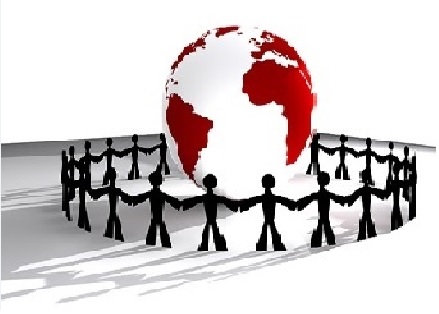 [Speaker Notes: Concluding Remarks
Τελικές παρατηρήσεις

What have the Political Organizers accomplished?
Τι έχουν καταφέρει οι Πολιτικοί Οργανωτές;

As was said earlier, the field of politics is perhaps the most important of all the seed groups in current times in that it is the center of so many concepts, ideas, and ideals about how society should be guided. For a majority of nations, the fields of education, science, healing and finance are deeply interconnected. At this point in our civilization, virtually none of the leaders have a cohesive vision of how everyone can work together with common goals and in cooperation. There are individuals, pundits and think-tanks that provide detailed viewpoints through books and essays on how one organization should be run, but its largely one-sided in favor a particular group or entity, while excluding the majority.

Όπως ειπώθηκε προηγουμένως, το πεδίο της πολιτικής είναι ίσως το πιο σημαντικό και ο Σ.Ο 5 ο πιο σημαντικός  από όλους τους σπερματικούς ομίλους στην τρέχουσα εποχή, καθώς είναι το κέντρο τόσων πολλών ιδεών και ιδανικών σχετικά με το πώς πρέπει να καθοδηγείται η κοινωνία. Για την πλειονότητα των εθνών, οι τομείς της εκπαίδευσης, της επιστήμης, της θεραπείας και των οικονομικών είναι βαθιά αλληλένδετοι. Σε αυτό το σημείο του πολιτισμού μας, ουσιαστικά κανένας από τους ηγέτες δεν έχει ένα συνεκτικό όραμα για το πώς όλοι μπορούν να εργαστούν μαζί με κοινούς στόχους και σε συνεργασία. Υπάρχουν άτομα, ειδικοί και δεξαμενές σκέψης που παρέχουν λεπτομερείς απόψεις μέσω βιβλίων και δοκιμίων για το πώς πρέπει να διοικείται ένας οργανισμός, αλλά είναι σε μεγάλο βαθμό μονόπλευροι υπέρ μιας συγκεκριμένης ομάδας ή οντότητας, ενώ αποκλείουν την πλειοψηφία.


It is interesting to note that there are a plethora of individuals who are genuinely inspired, often with spiritual inclinations who are working to make societies around the world function and communicate better. They work through various levels of government to protect people's rights or protect the environment who are also working to make "X" organization or situation work better for the community. But while people with good intentions are out in the community working and making good things happen for the average citizen and the environment, they are constantly challenged by government regulations and political philosophies that seem to politically blow with the wind. 

Είναι ενδιαφέρον να σημειωθεί ότι υπάρχει μια πληθώρα ατόμων που είναι πραγματικά εμπνευσμένα, συχνά με πνευματικές κλίσεις που εργάζονται για να κάνουν τις κοινωνίες σε όλο τον κόσμο να λειτουργούν και να επικοινωνούν καλύτερα. Εργάζονται μέσω διαφόρων επιπέδων διακυβέρνησης για να προστατεύσουν τα δικαιώματα των ανθρώπων ή να προστατεύσουν το περιβάλλον, οι οποίοι επίσης εργάζονται για να κάνουν τον οργανισμό ή την κατάσταση «Χ» να λειτουργήσει καλύτερα για την κοινότητα. Αλλά ενώ άνθρωποι με καλές προθέσεις βρίσκονται έξω στην κοινότητα και δουλεύουν και κάνουν καλά πράγματα για τον μέσο πολίτη και το περιβάλλον, αμφισβητούνται συνεχώς από κυβερνητικούς κανονισμούς και πολιτικές φιλοσοφίες που φαίνεται να «παρασύρονται  πολιτικά με τον άνεμο».

For example in the United States, environmental regulations are passed to protect the environment by a Democratic administration, such as imposing limits of the amount of coal that can be burned. But when a more conservative administration gets elected, then most of the work of the previous administration is undone as they are philosophically opposed. Hence, there is conflict and non-cooperation. 

Για παράδειγμα, στις Ηνωμένες Πολιτείες, οι περιβαλλοντικοί κανονισμοί, όπως η επιβολή ορίων για την ποσότητα άνθρακα που μπορεί να καεί, εγκρίνονται για την προστασία του περιβάλλοντος από μια Δημοκρατική διοίκηση. Όταν όμως εκλέγεται μια πιο συντηρητική διοίκηση, τότε το μεγαλύτερο μέρος της δουλειάς της προηγούμενης κυβέρνησης αναιρείται καθώς είναι ιδεολογικά αντίθετο. Ως εκ τούτου, υπάρχει σύγκρουση και μη συνεργασία.

For this type of work, skilled disciples or even Initiates as spokespersons would be necessary to work on the inner and outer planes to help all parties to come from a Soul level.
Για αυτό το είδος εργασίας, ειδικευμένοι μαθητές ή ακόμα και Μυημένοι ως εκπρόσωποι, θα ήταν απαραίτητο να εργαστούν στα εσωτερικά και στα εξωτερικά πεδία για να βοηθήσουν όλα τα μέρη να προσέλθουν από ένα επίπεδο Ψυχής.

Finally……as the 7th  Ray energy of Aquarius is pouring into the world. Its transformational energy of Synthesis demands the end of the present cleavage and involves the principle of sharing of resources and is one of essential conditions for the Externalization and the Reappearance.

Τέλος……καθώς η ενέργεια της 7ης Ακτίνας του Υδροχόου ξεχύνεται στον κόσμο. Η μεταμορφωτική ενέργεια  της Σύνθεσης απαιτεί το τέλος της παρούσας διάσπασης και περιλαμβάνει την αρχή της κοινής χρήσης των πόρων. Αυτή είναι μια από τις βασικές προϋποθέσεις για την Εξωτερίκευση και την Επανεμφάνιση.

If we are wanting to establish harmony within our society and emerge from the current chaos, then we must recognize the dynamic where harmonious forces seek to bring balance between the higher spiritual energies and the tensions of the lower 18 subplanes where the majority of humanity resides. 

Εάν θέλουμε να δημιουργήσουμε αρμονία μέσα στην κοινωνία μας και να βγούμε από το σημερινό χάος, τότε πρέπει να αναγνωρίσουμε την δυναμική όπου οι αρμονικές δυνάμεις επιδιώκουν να φέρουν ισορροπία μεταξύ των ανώτερων πνευματικών ενεργειών και των εντάσεων των κατώτερων 18 υποπεδίων, όπου ενοικεί η πλειοψηφία της ανθρωπότητας.

Before the coming potencies of the Aquarian Age can be effectively employed, Humanity must break down ALL barriers of separateness, isolation and prejudice that are keeping men apart from each other. This is in reference to negating those ideologies that have forced or imposed their will on humanity by assertive governments and corporations and has caused humanity to largely focus on all aspects of form nature through misinformation.

Προτού μπορέσουν να χρησιμοποιηθούν αποτελεσματικά οι επερχόμενες δυνάμεις της Εποχής του Υδροχόου, η Ανθρωπότητα πρέπει να καταρρίψει ΟΛΑ τα εμπόδια χωριστικότητας, απομόνωσης και προκατάληψης που κρατούν τους ανθρώπου μακριά ο ένας από τον άλλο. Αυτό σχετίζεται με την κατάργηση εκείνων των ιδεολογιών που  επέβαλαν τη θέλησή τους στην ανθρωπότητα ισχυρές κυβερνήσεις και εταιρείες και έχουν κάνει την ανθρωπότητα να επικεντρωθεί σε μεγάλο βαθμό σε όλες τις πτυχές της μορφικής φύσης μέσω της παραπληροφόρησης.

Service Workers are evoking ideas and higher spiritual values, such as cooperation and goodwill throughout the 10 Seed Groups  to the ideal of establishing right human relations in all sectors of human life.

Οι Παγκόσμιοι Εξυπηρετητές  προκαλούν ιδέες και ανώτερες πνευματικές αξίες, όπως συνεργασία και καλή θέληση σε όλες τους 10 Σπερματικούς Ομίλους. Εργάζονται  προς το ιδανικό της δημιουργίας ορθών ανθρώπινων σχέσεων σε όλους τους τομείς της ανθρώπινης ζωής.

....and they are helping to bring awareness that each nation must realize its responsibility and interrelationship, both politically and economically in sharing of resources and for creating a basis for inaugurating an era of peace and abundance for all. This is essentially a 4th and 7th Ray action of bringing order out of chaos.

....και συμβάλλουν στην επίγνωση ότι κάθε έθνος πρέπει να συνειδητοποιήσει την ευθύνη και την διασύνδεση του, τόσο πολιτικά όσο και οικονομικά στην κατανομή των πόρων και την δημιουργία μιας βάσης για την έναρξη μιας εποχής ειρήνης και αφθονίας για όλους. Αυτή είναι ουσιαστικά μια δράση 4ης και 7ης ακτίνας που φέρνει τάξη μέσα  από το χάος.

We understand that right leadership comes FOR those members of the NGWS in all the SGs who act on impression from their Soul and the Hierarchy. They are invoking higher reasoning to remedy crises related to political, social, and economic upheavals.

Κατανοούμε ότι η σωστή ηγεσία έρχεται ΓΙΑ εκείνα τα μέλη του ΝΟΕΚ σε όλους τους Σ.Ο.  που ενεργούν με βάση την εντύπωση από την ψυχή τους και την Ιεραρχία. Επικαλούνται ανώτερο στοχασμό για να διορθώσουν κρίσεις που σχετίζονται με πολιτικές, κοινωνικές και οικονομικές αναστατώσεις.

….they are presenting a vision and understanding that all citizens must become responsible and re-orient the mind in a civil and social context. As much as this can be practiced, the everyday man is being taught to become responsible. This imposed Right thoughtform activity requires him to clear away anything that blocks this type of spiritual viewpoint.
Right Leadership involves truth telling with regards to science and the pandemic; and right allocation of resources to help communities, the economy and the nation.

….παρουσιάζουν ένα όραμα και μια κατανόηση ότι όλοι οι πολίτες πρέπει να γίνουν υπεύθυνοι και να αναπροσανατολίσουν το νου τους  σε ένα πολιτικό και κοινωνικό πλαίσιο. Όταν αυτό μπορεί να ασκηθεί, ο  κάθε άνθρωπος θα διδάσκεται να γίνεται υπεύθυνος. Αυτή η επιβεβλημένη δραστηριότητα ορθής σκεπτομορφής  απαιτεί την απομάκρυνση οτιδήποτε εμποδίζει αυτόν τον τύπο πνευματικής αντίληψης.
Η Σωστή Ηγεσία περιλαμβάνει και το  να λέγεται η  αλήθεια σε σχέση με την επιστήμη και την πανδημία, και η σωστή κατανομή των πόρων για να βοηθηθούν οι κοινότητες, η οικονομία και το έθνος.


I’ll close with a quote from DINA I, p. 101 with the Tibetan saying:

Θα κλείσω με ένα απόσπασμα από το Μαθητεία στην Νέα Εποχή I, σελ. 101 με το Θιβετανό να λέει:
 
“We know that this is the hour of humanity's greatest opportunity ….and that if men can pass triumphantly through this and by the strength of their own souls, surmount this very present evil, then the evolution of humanity WILL BE hastened beyond all that was believed possible. It will constitute a release,  self-achieved and self-initiated. This means as much in the life of mankind as it means in the life of the individual disciple”. 


«Γνωρίζουμε ότι αυτή είναι η ώρα της μεγαλύτερης ευκαιρίας της ανθρωπότητας…και ότι αν οι άνθρωποι μπορέσουν να περάσουν θριαμβευτικά μέσα από αυτό και με την δύναμη της ψυχής τους, να ξεπεράσουν αυτό το παρόν κακό, τότε η εξέλιξη της ανθρωπότητας ΘΑ επιταχυνθεί πέρα από όλα όσα ήταν πιστεύεται ότι είναι δυνατό. Θα αποτελέσει μια απελευθέρωση, αυτό-εκπληρούμενη και αυτό-μυητική. Αυτό θα συμβεί τόσο στην ζωή της ανθρωπότητας όσο και στην ζωή του μεμονωμένου μαθητή».]